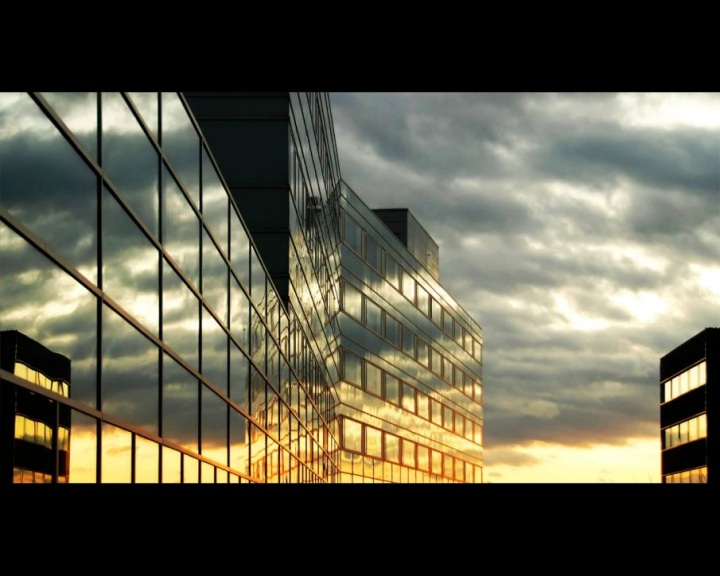 АРХІТЕКТУРА
(Друга половина ХХ – початок ХХІ століття)
Підготувала учениця
ІІ лінгвістичного класу 
Крамер Крістіна
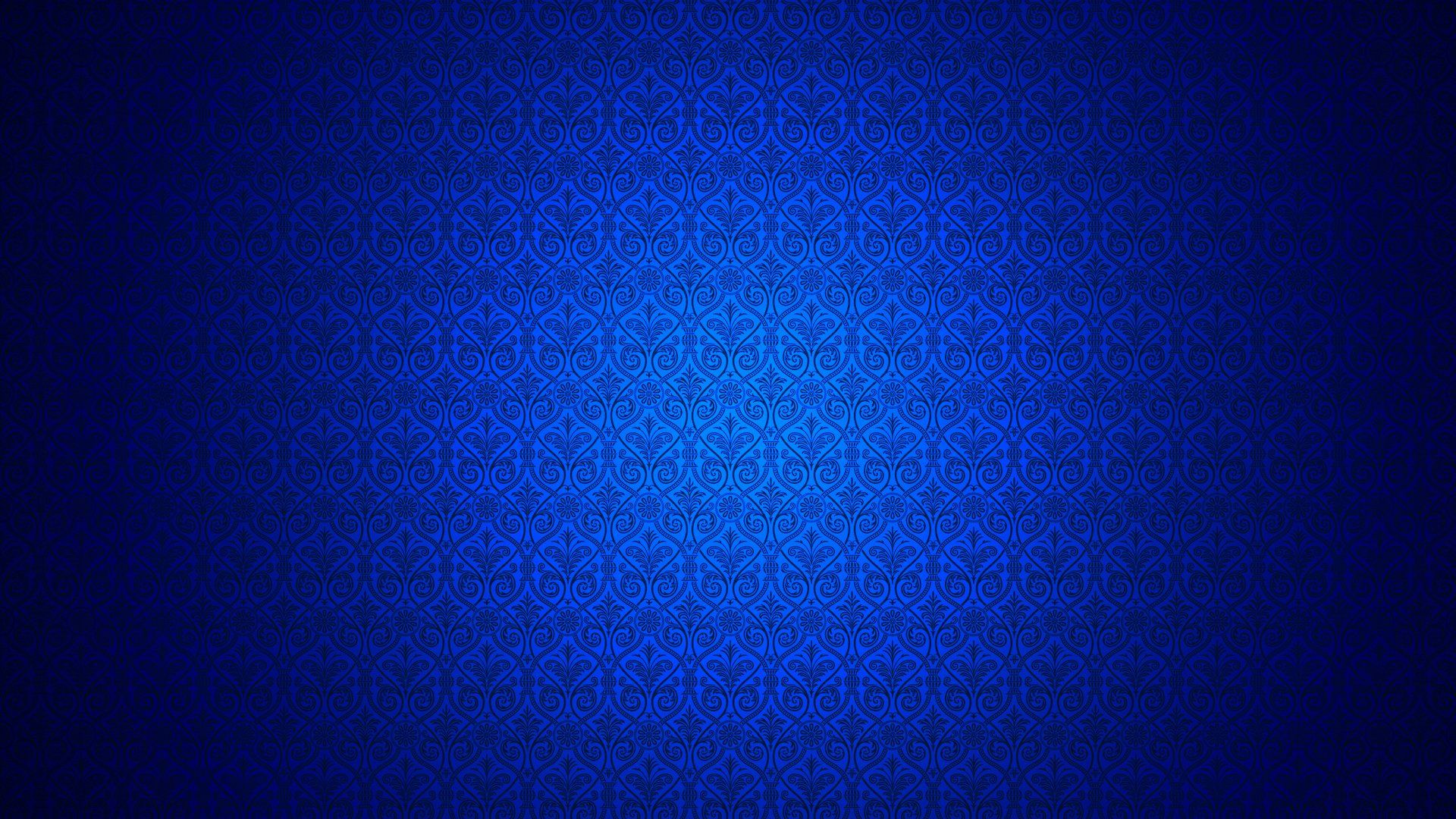 План
«НЕБОСКРЕБЫ» В США
«ЖИТЛОВА ОДИНИЦЯ»
ФУНКЦІОНАЛІЗМ
РАЦІОНАЛІЗМ
ОРГАНІЧНА АРХІТЕКТУРА
«КОНДОТЕЛІ»
БРУТАЛІЗМ І ХАЙ-ТЕК
ПОСТМОДЕРНІЗМ
ЕКЛЕКТИКА
ДЕКОНСТРУКТИВІЗМ
ШЕДЕВРИ АРХІТЕКТУРИ
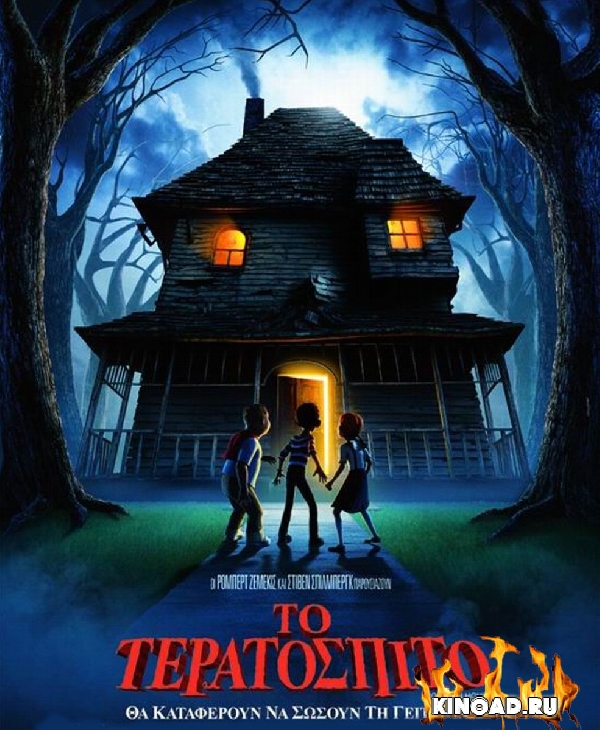 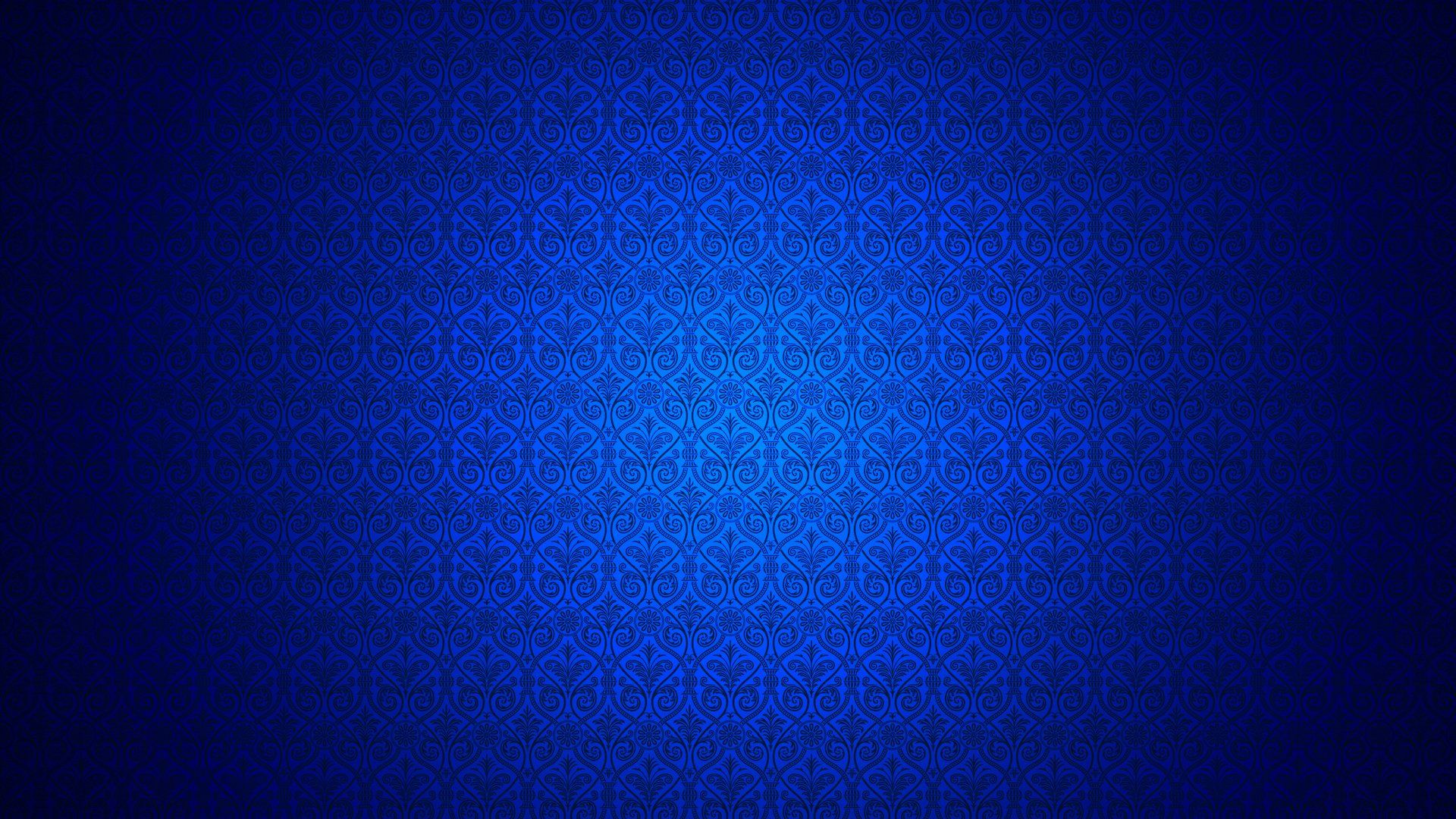 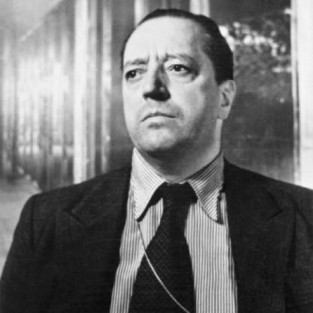 Друга половина XXст. характерна будівництвом висотних будівель («небоскребов» в США). Індустріальні конструкції (каркас, панелі стін) широко використовувалася при будівництві таких будівель.
Мис ван дер Рое
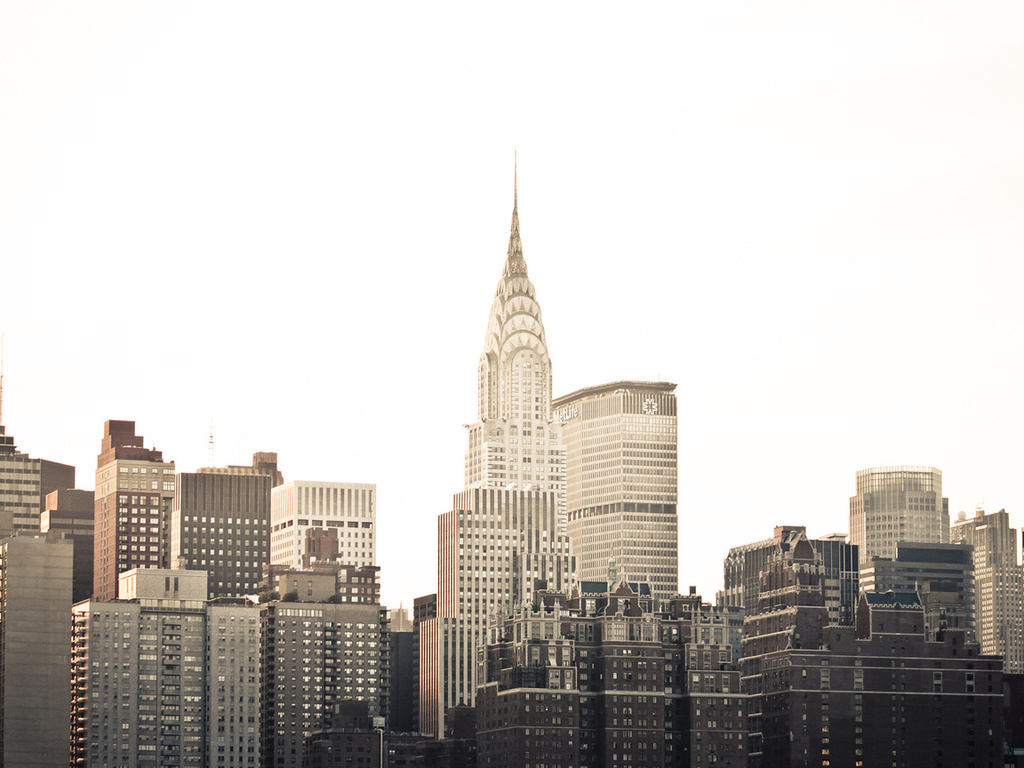 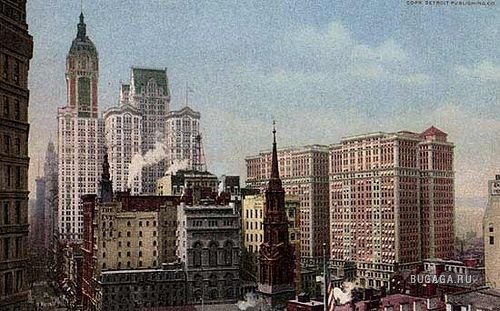 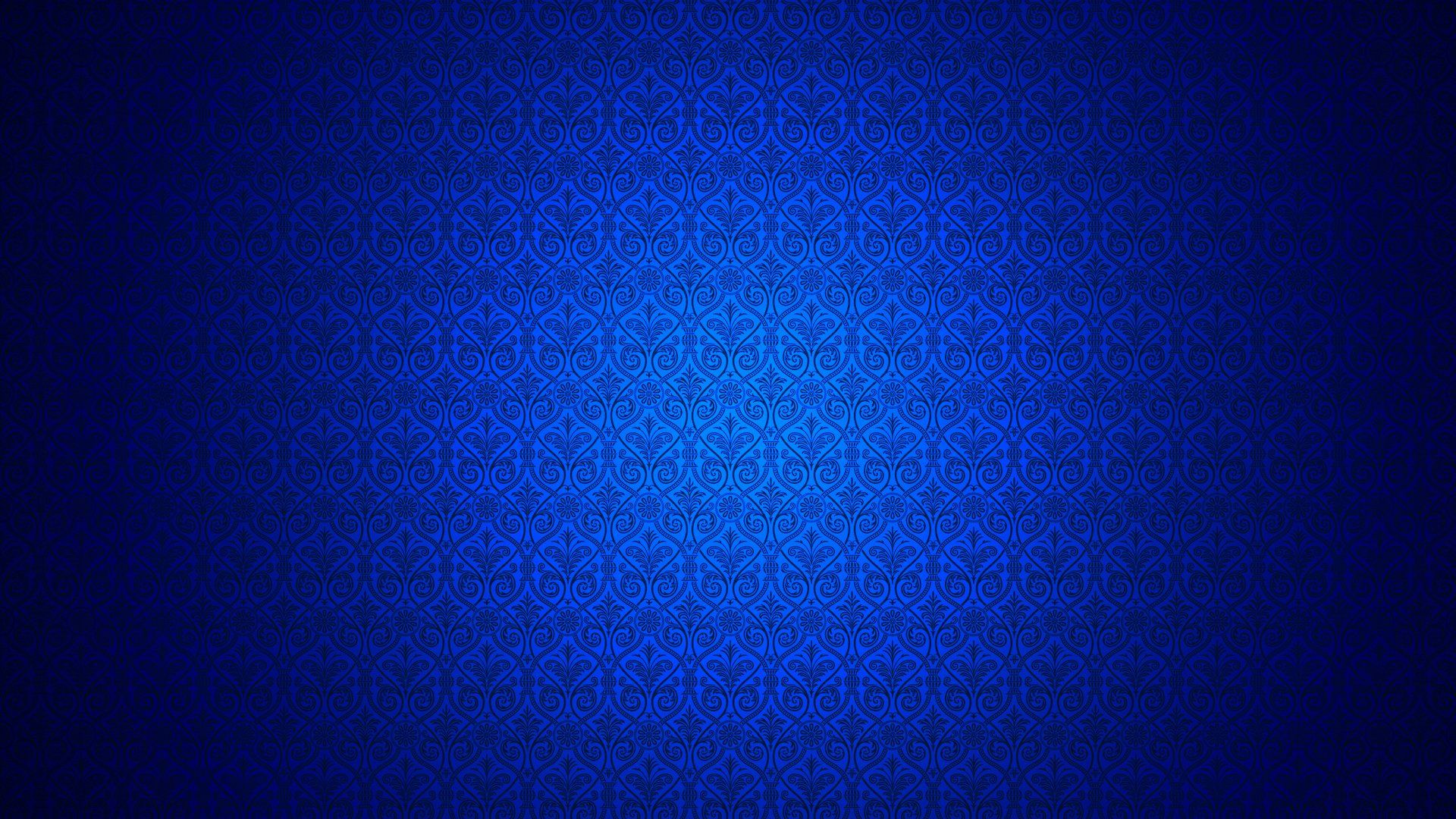 «ЖИТЛОВА ОДИНИЦЯ»
В МАРСЕЛІ 1952Р ЗА ПРОЕКТОМ ЛЕ КОРБЮЗЬЄ
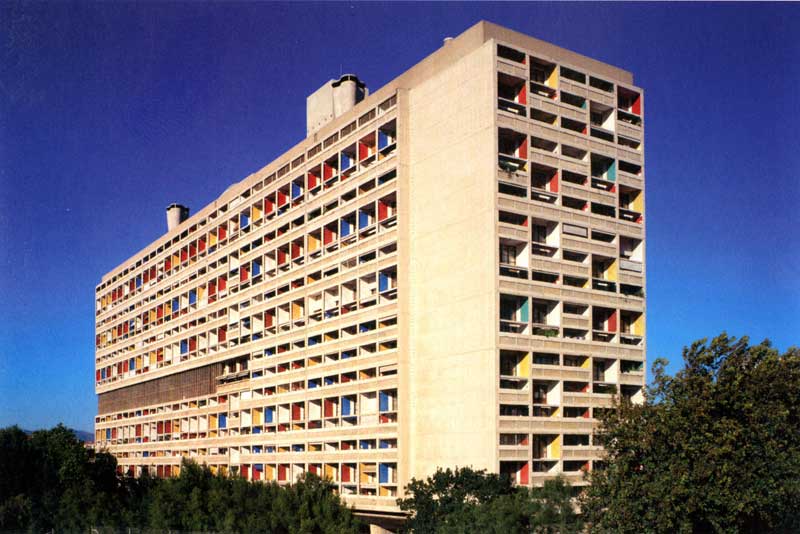 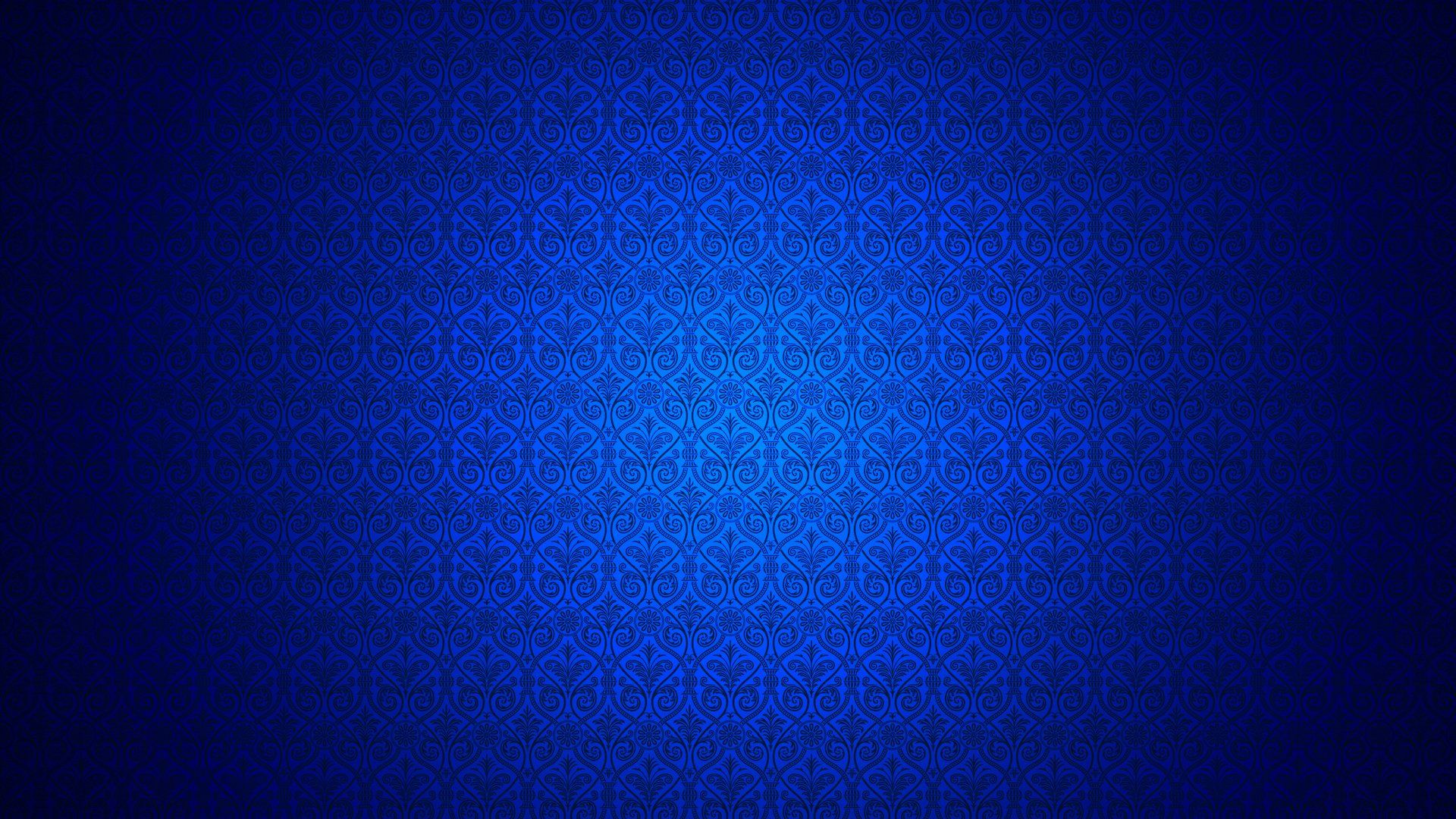 ФУНКЦІОНАЛІЗМ
Ввважалося невдалим встановлювати будь-які прикраси, якщо вони не несли практичної користі.
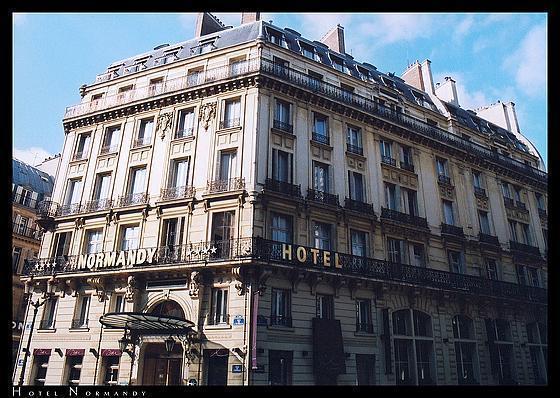 1951р. в Франції побудували готель «Нормандія»
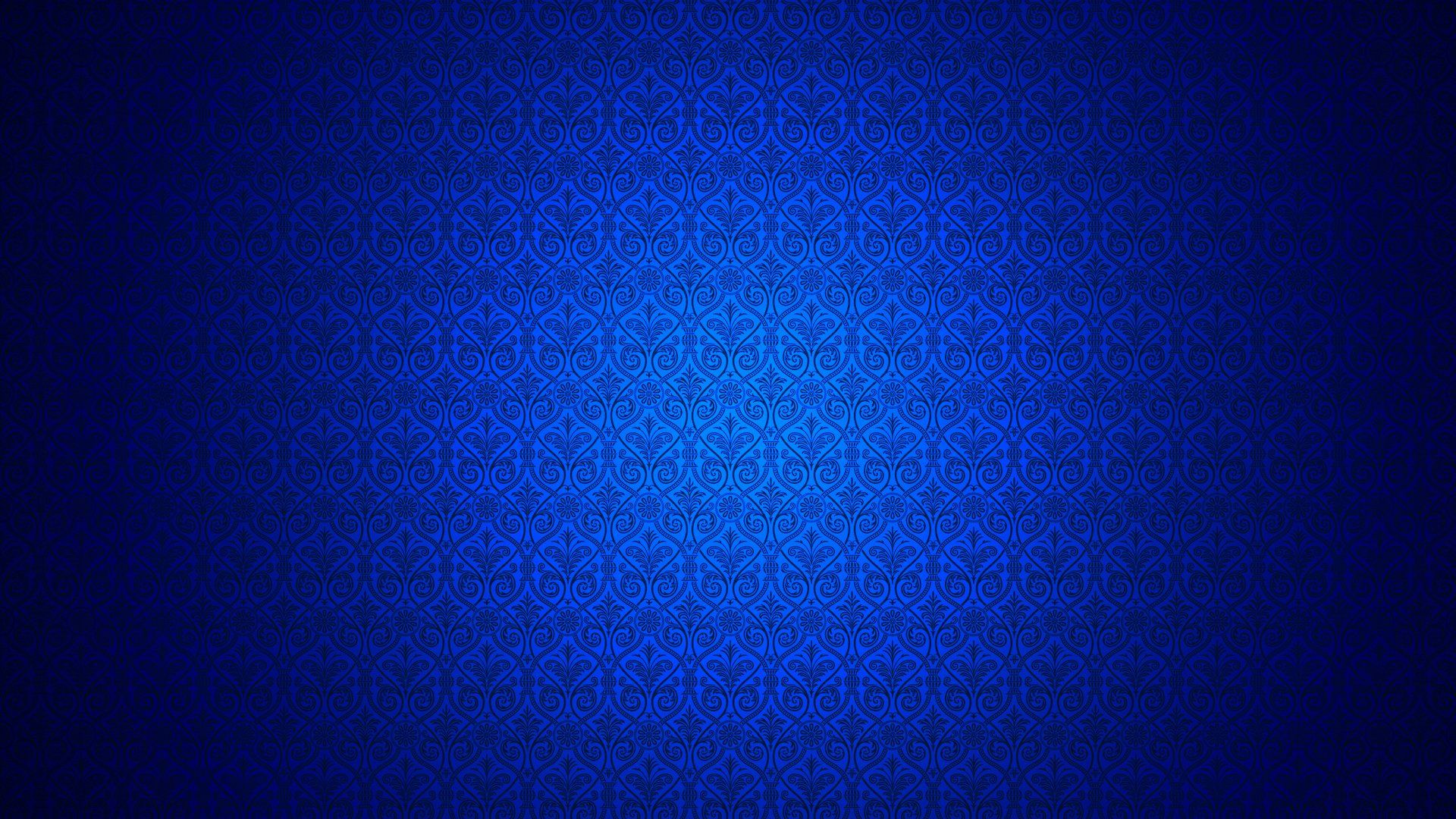 РАЦІОНАЛІЗМ
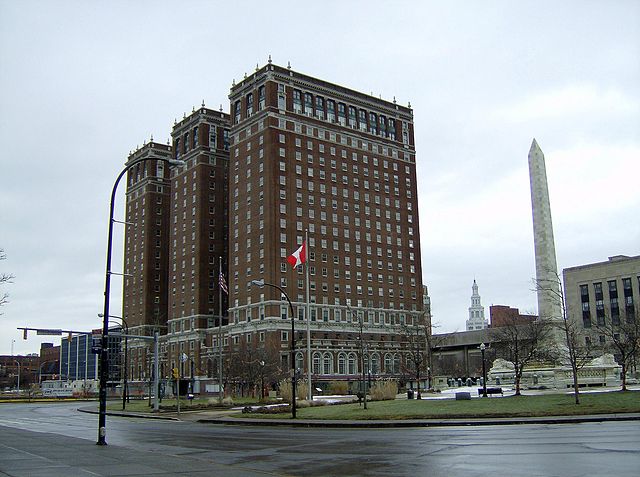 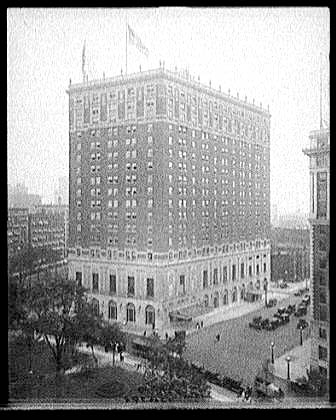 Готель «Статлер» в США
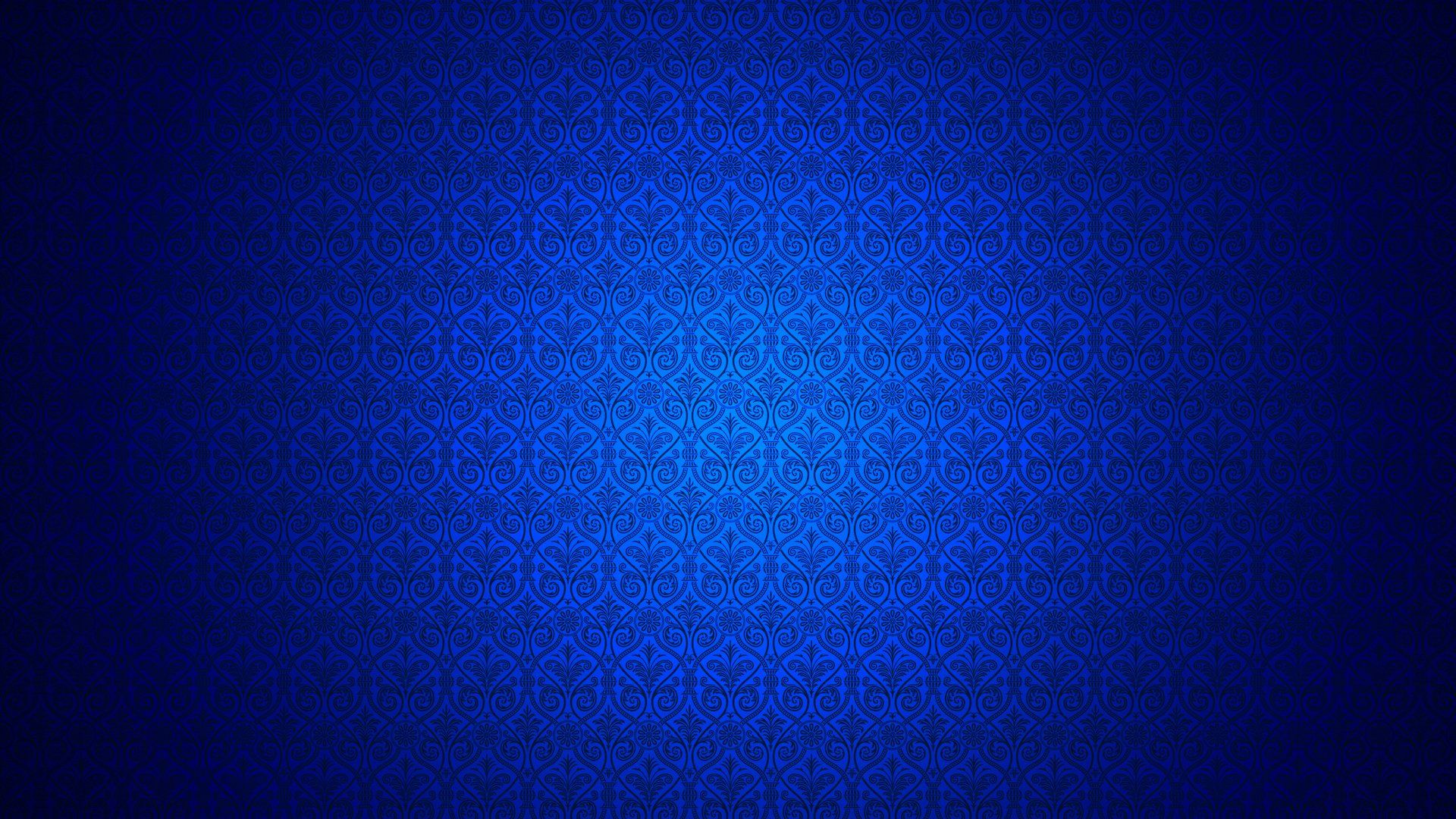 ОРГАНІЧНА АРХІТЕКТУРА
Передбачає відмову від грізних геометричних форм. При проектуванні кожної будівлі враховується тип навколишньої місцевості, його призначення.
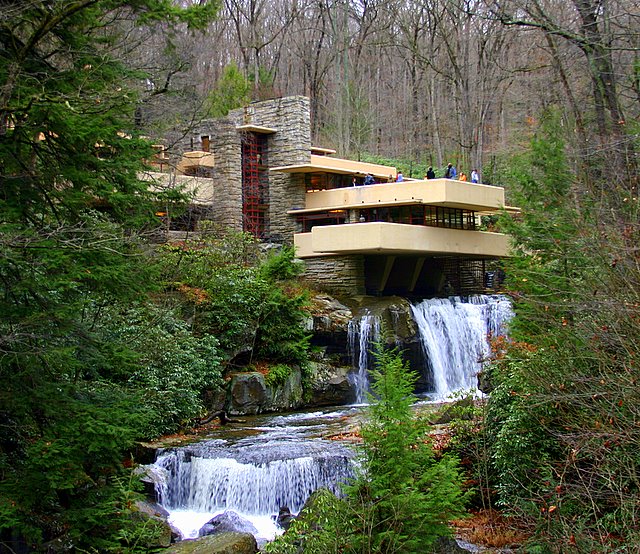 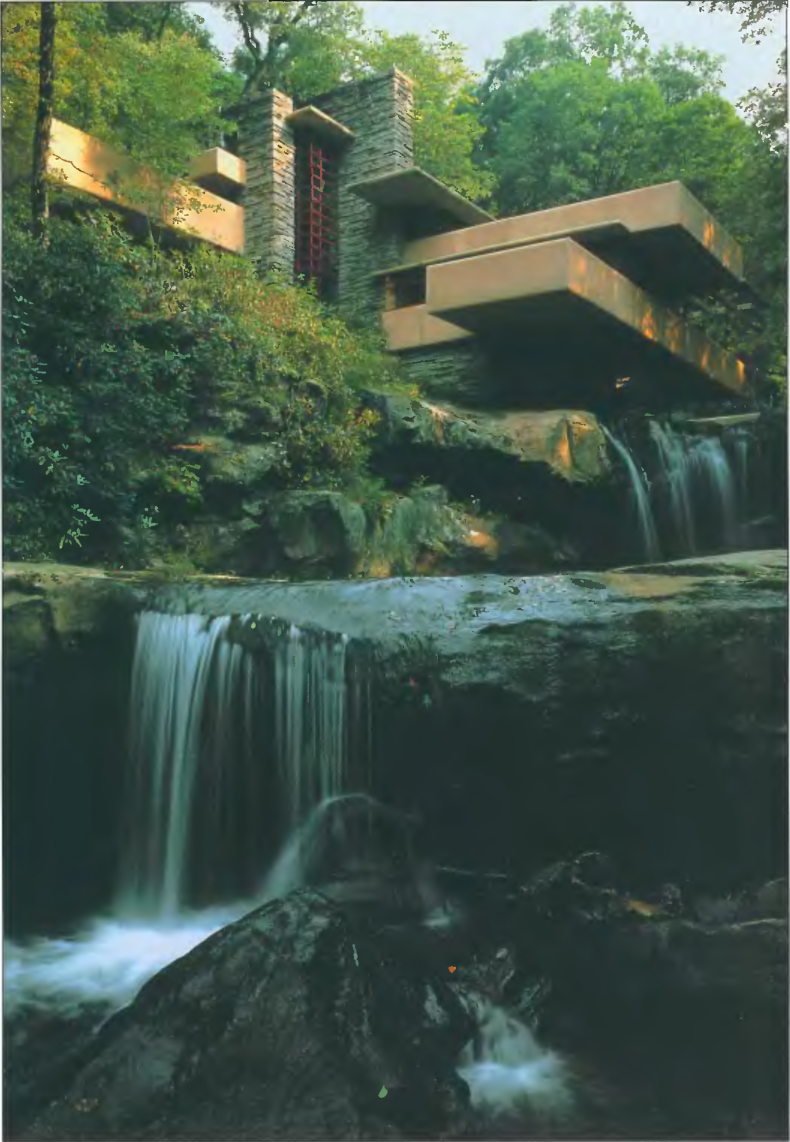 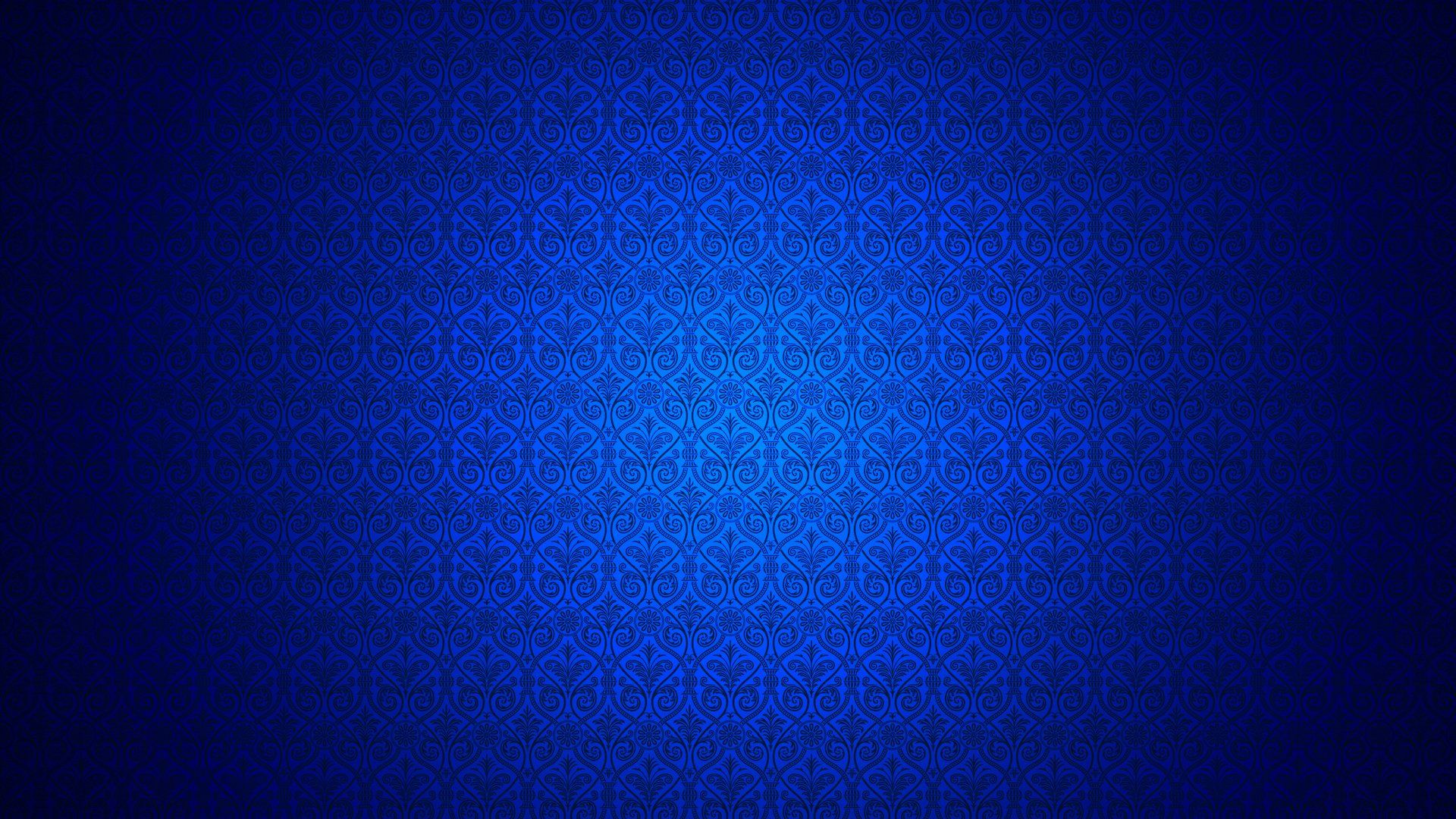 «КОНДОТЕЛІ»
Наприкінці 70-х початку 80-х отримали популярність готелі класу апартамент, а також так звані «кондотелі»
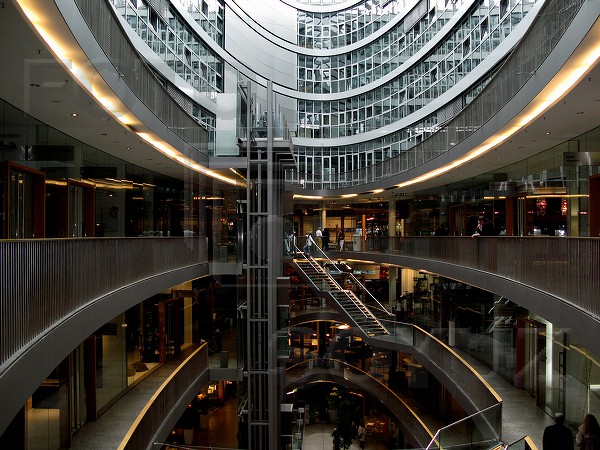 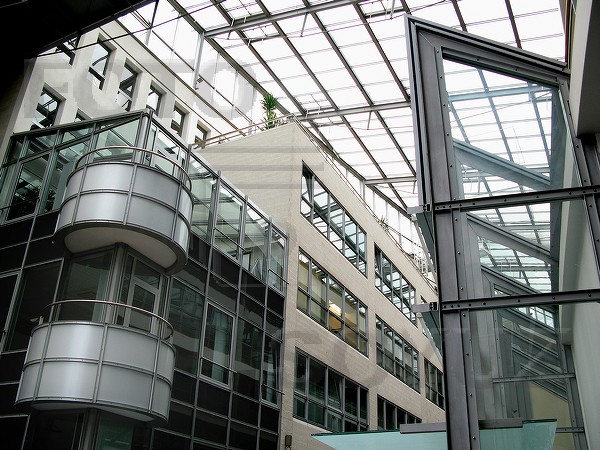 «Атріум» (Німеччина)
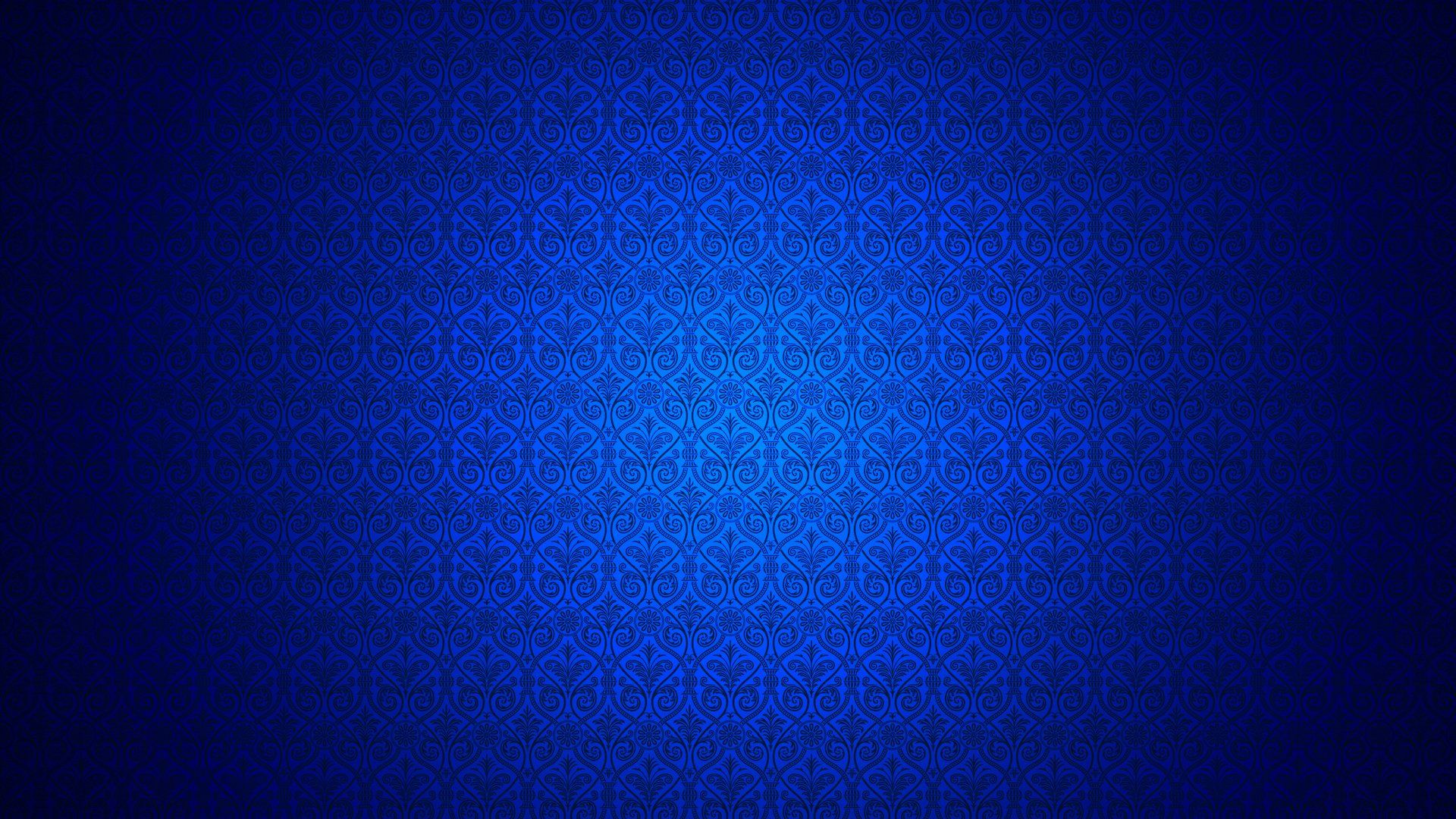 БРУТАЛІЗМ І ХАЙ-ТЕК
У своїх творах бруталісти прагнуть до оголення конструкцій, з яких побудовано будівлю, до максимального виявлення навмисне простих, грубих архітектурних мас. Дуже поширеним стилем останніх десятиліть XX століття став хай-тек (hi-tech). Це стиль високих технологій, противага бруталізму.
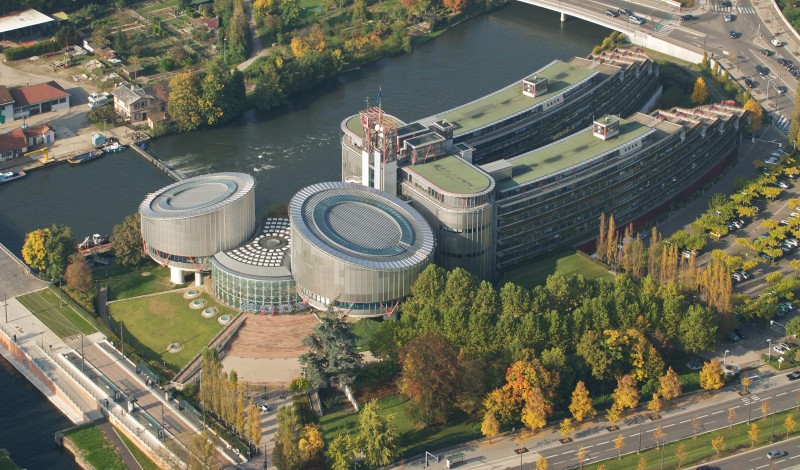 Європейський суд з прав людини (Страсбург).
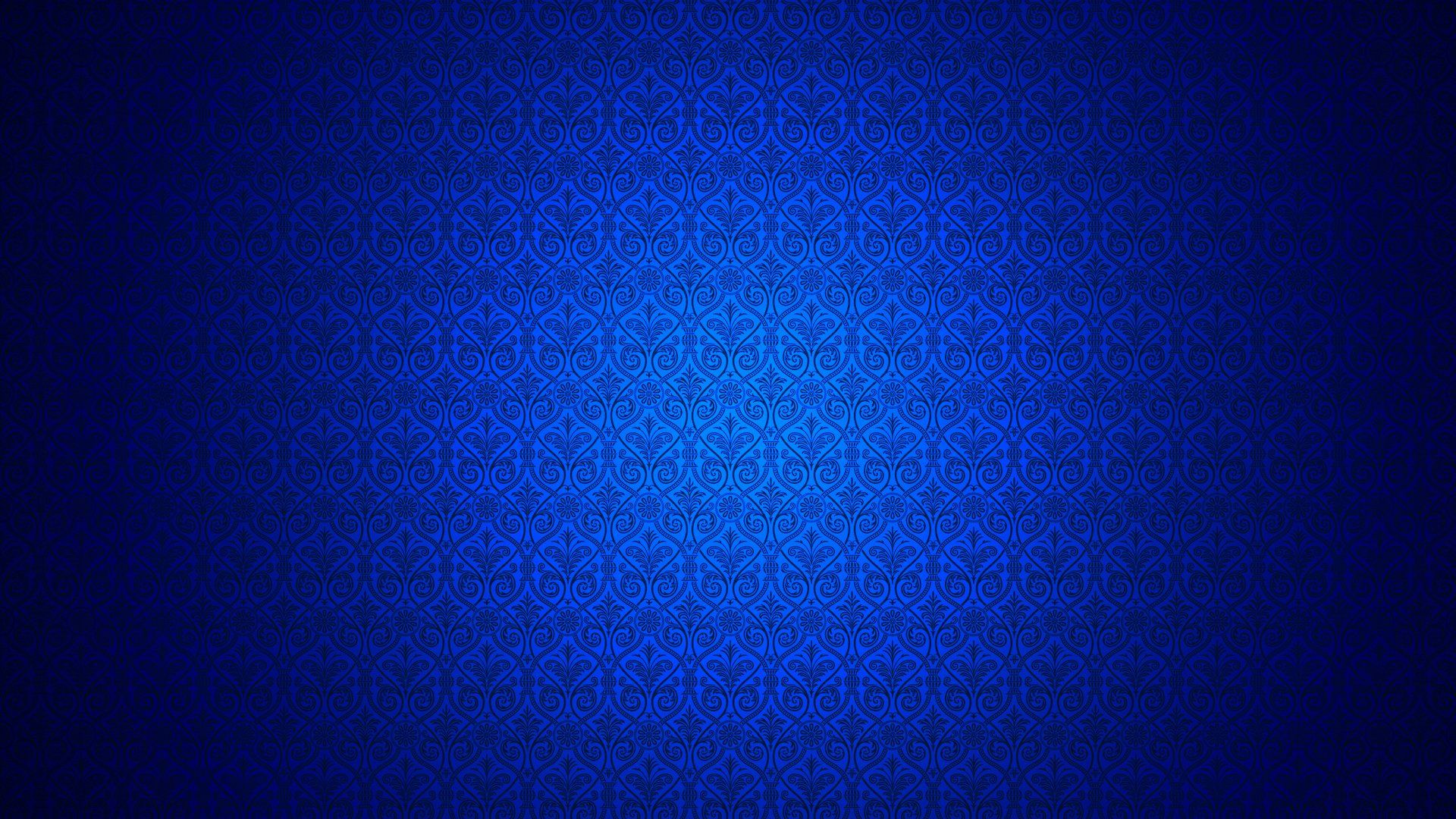 ПОСТМОДЕРНІЗМ
Основна ідея: «прямий вплив форм архітектури минулого», тобто повернення до місцевих традицій. Вплив цього направлення особливо прослідковується в архітектурі готельних будівель
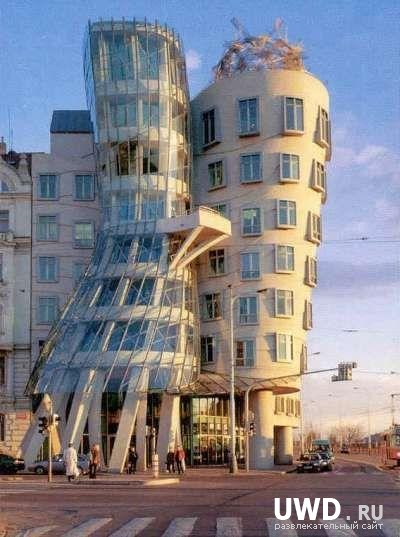 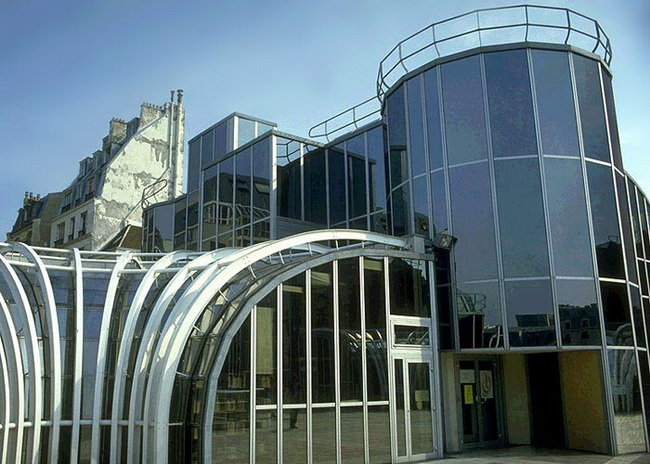 Комплекс концертних залів, Франція, Париж.
Танцюючий дім. Чехія, Прага.
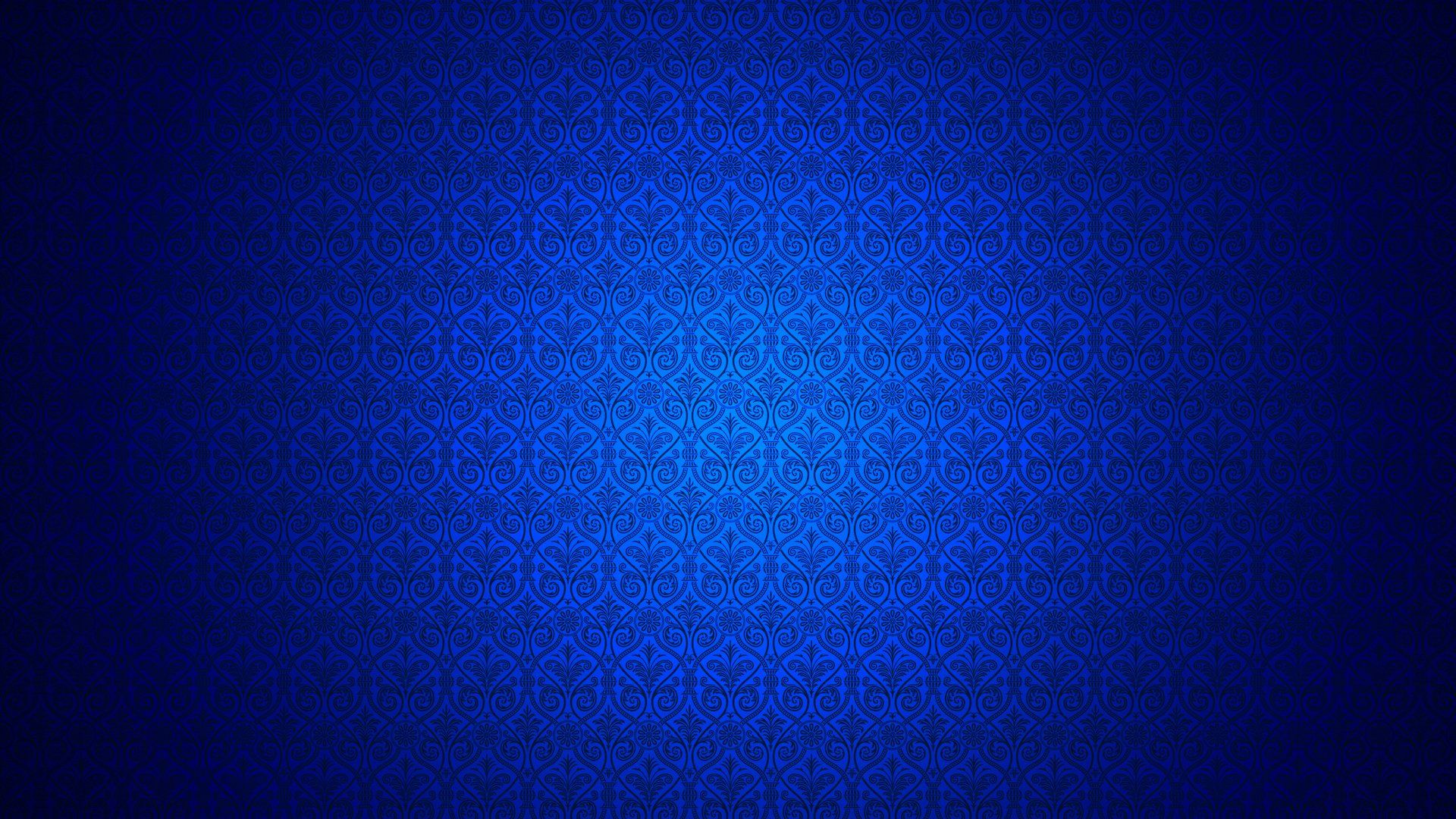 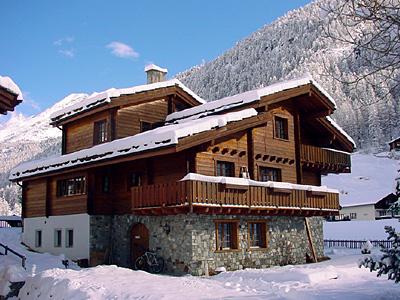 “Швейцарські хатки”
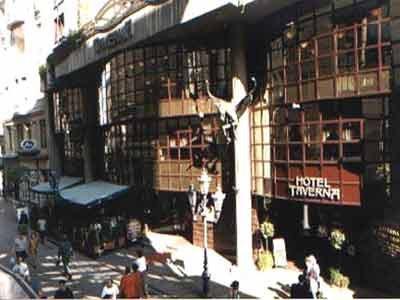 Готель «Таверна» в Будапешті
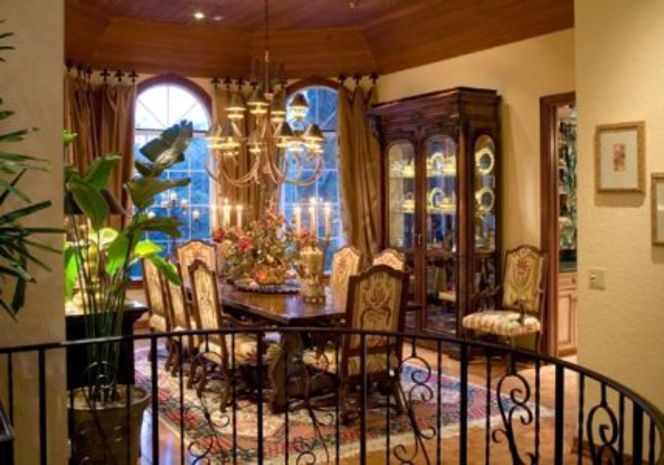 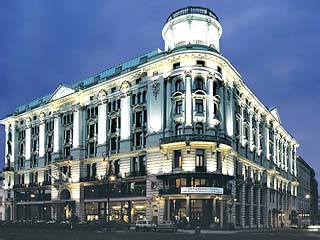 Інтер’єр  в стилі ампір
Готель «Le Royal Meridien Bristol» у Варшаві
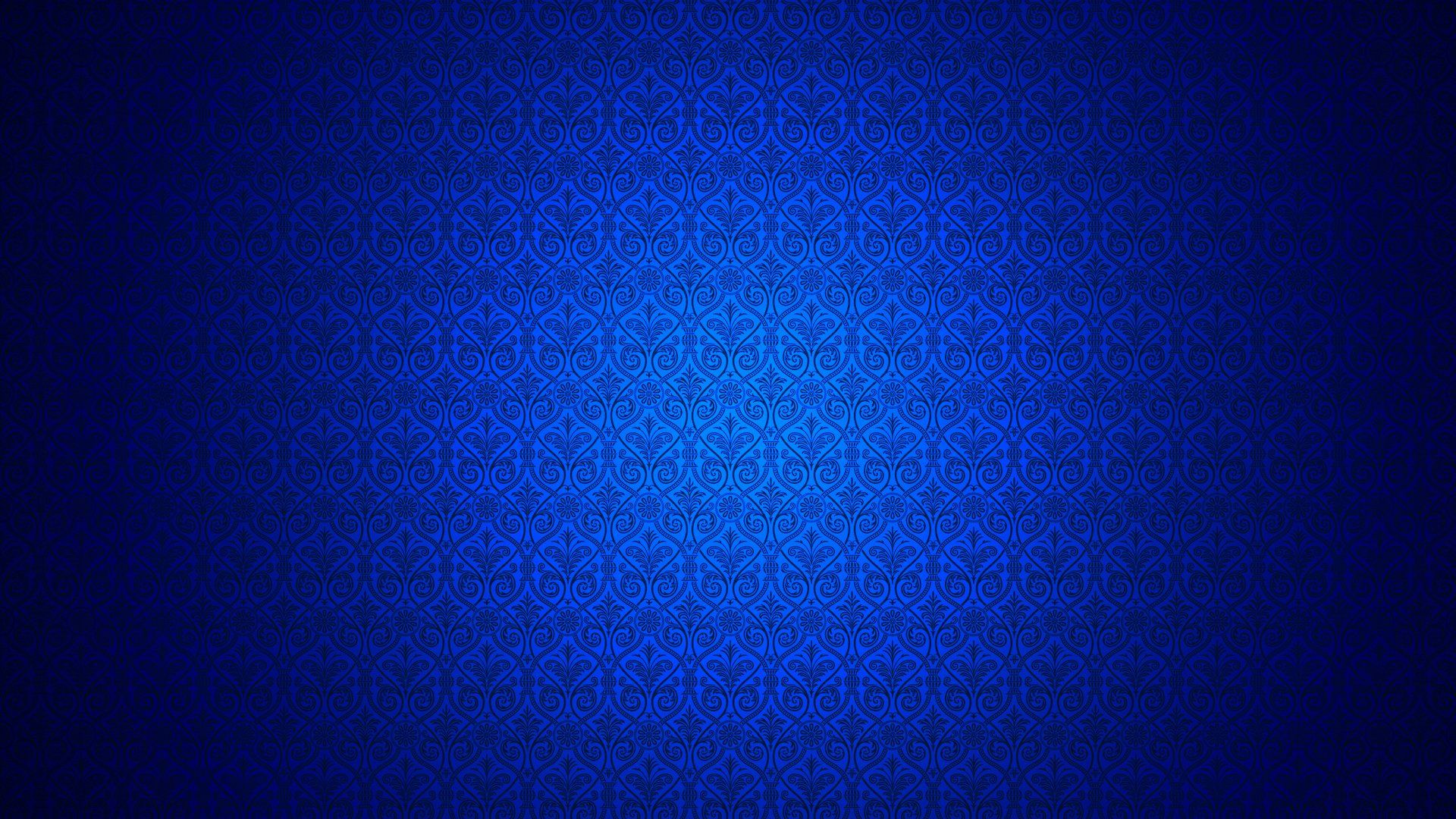 ЕКЛЕКТИКА
Це поєднання декількох, більш ранніх стилів архітектури.
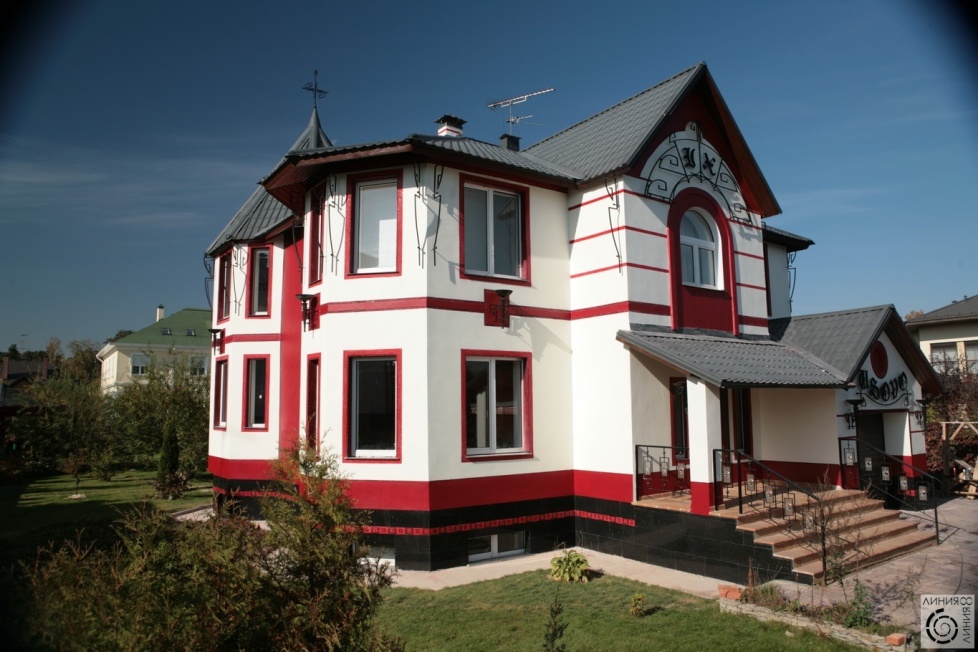 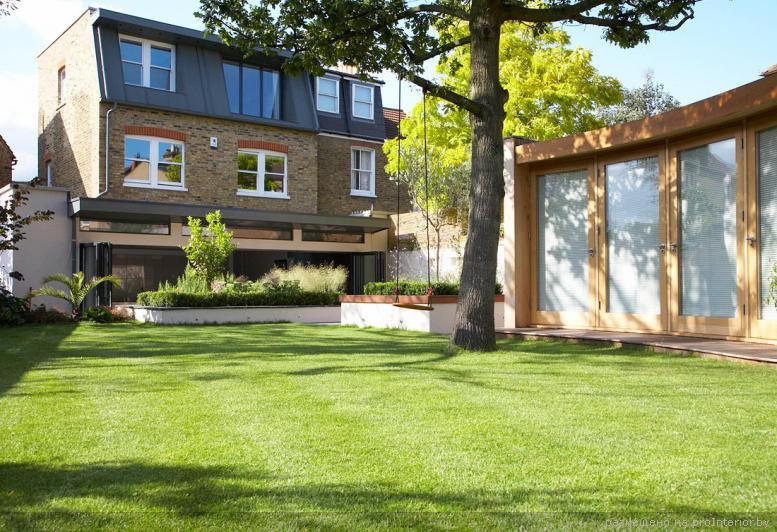 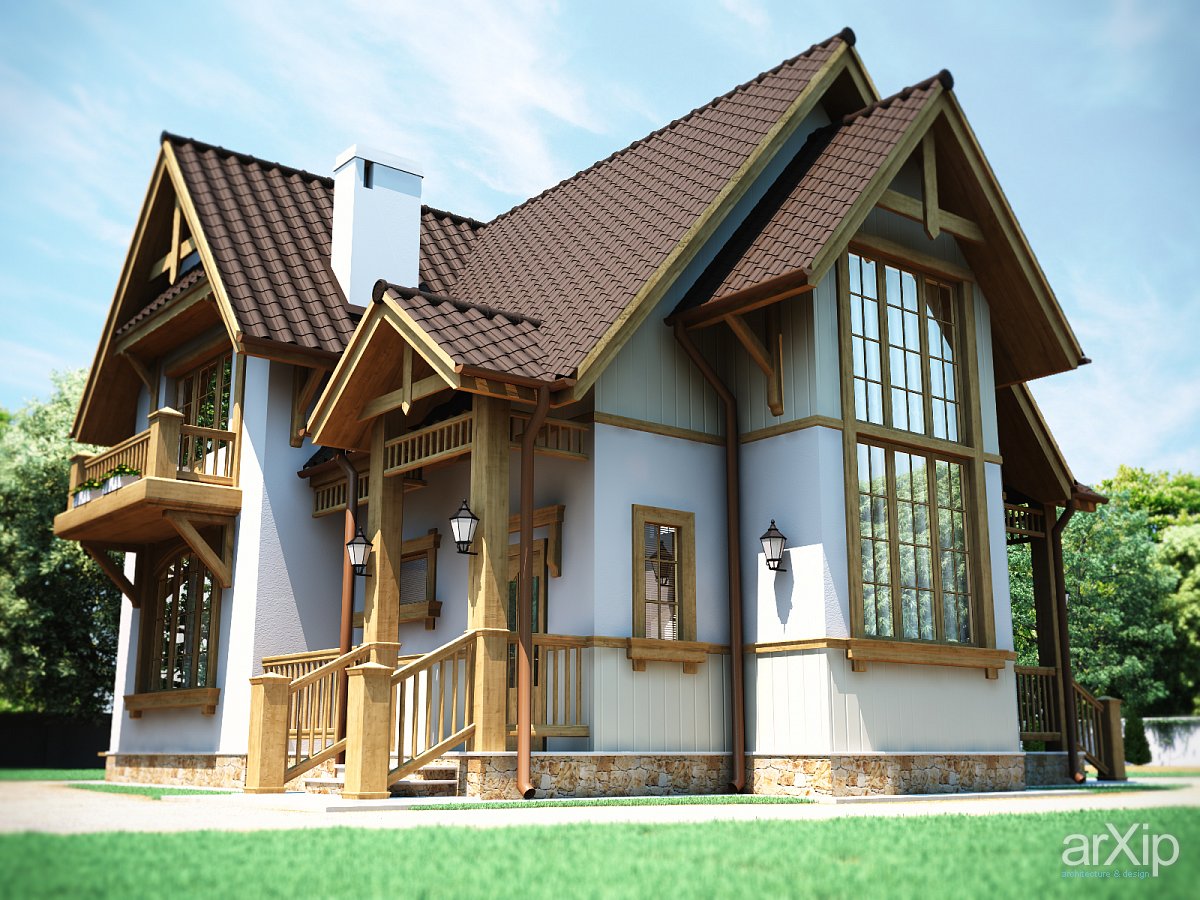 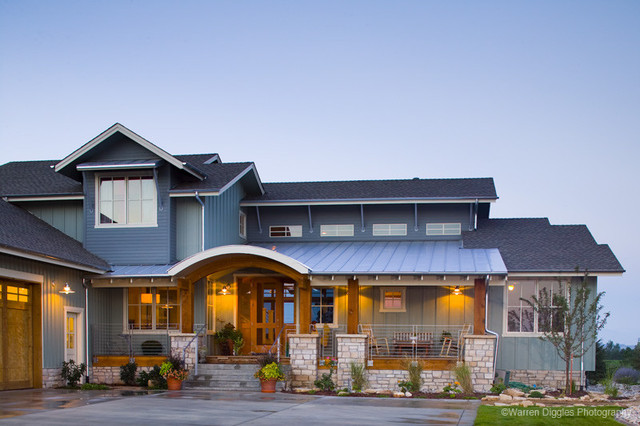 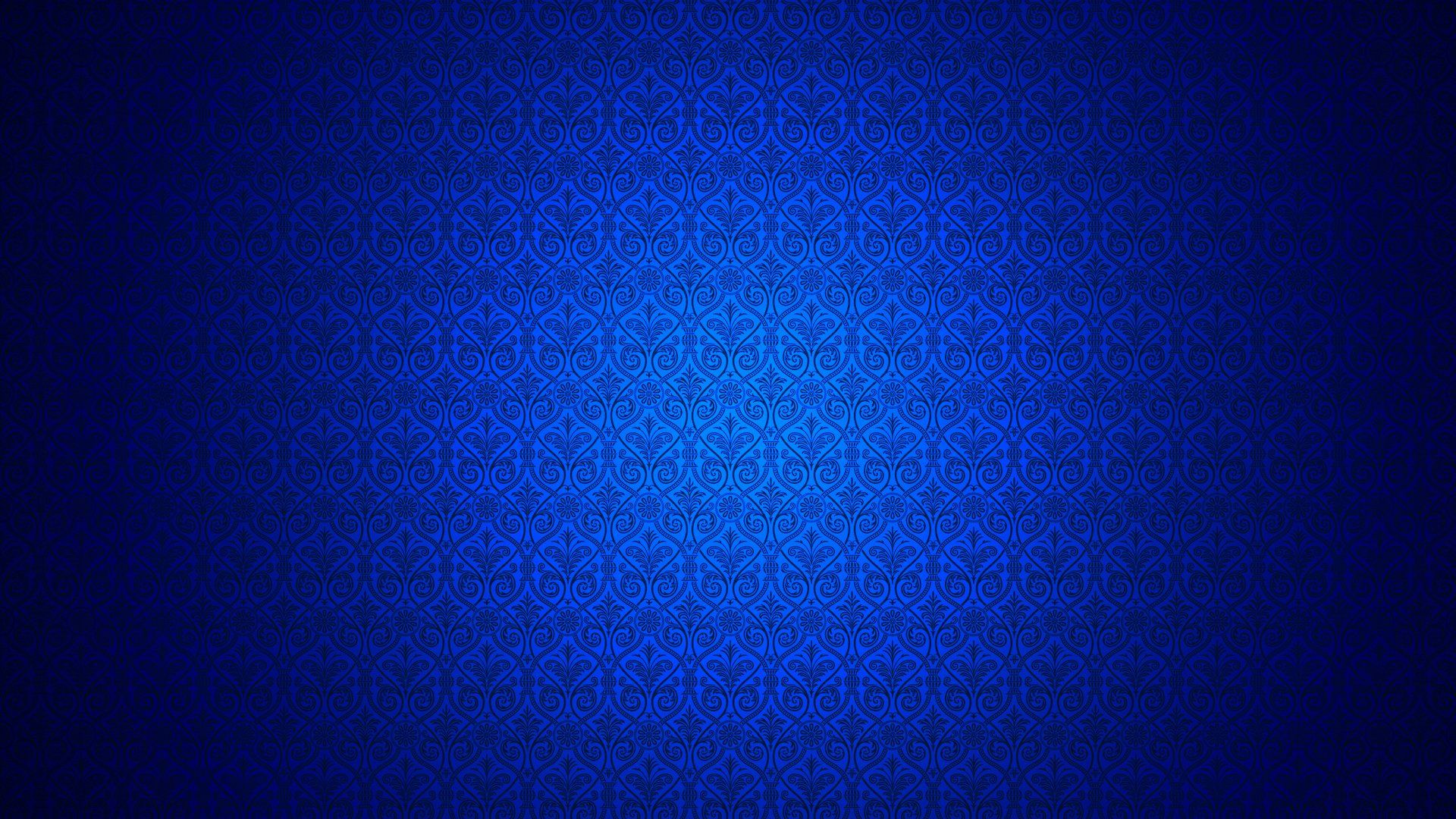 ДЕКОНСТРУКТИВІЗМ
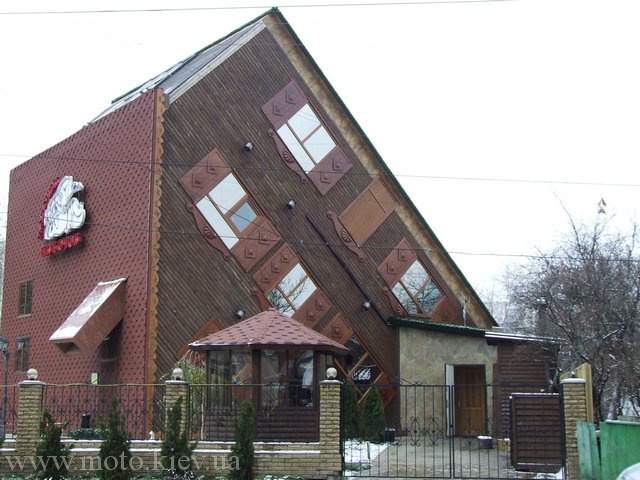 Риси: найнесподіваніші вигини ліній, розташовані під кутом опори, що не несуть ніякого навантаження, крім декоративного, різні несиметричні вікна, різні виступаючі частини конструкцій.
Ресторан у Києві “Кабачок на бочок”
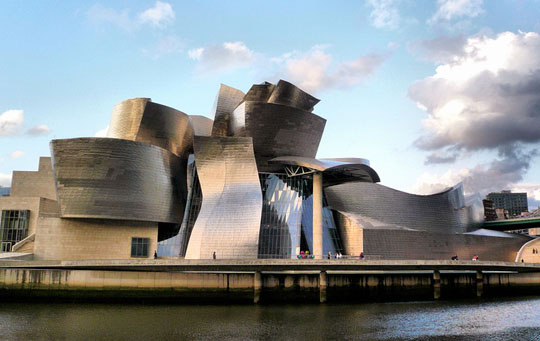 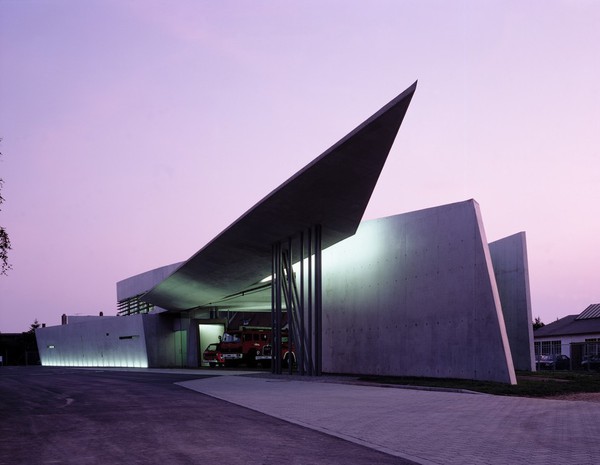 Пожежна частина «Вітра» Захі Хадід, Німеччина
Музей в Більбао
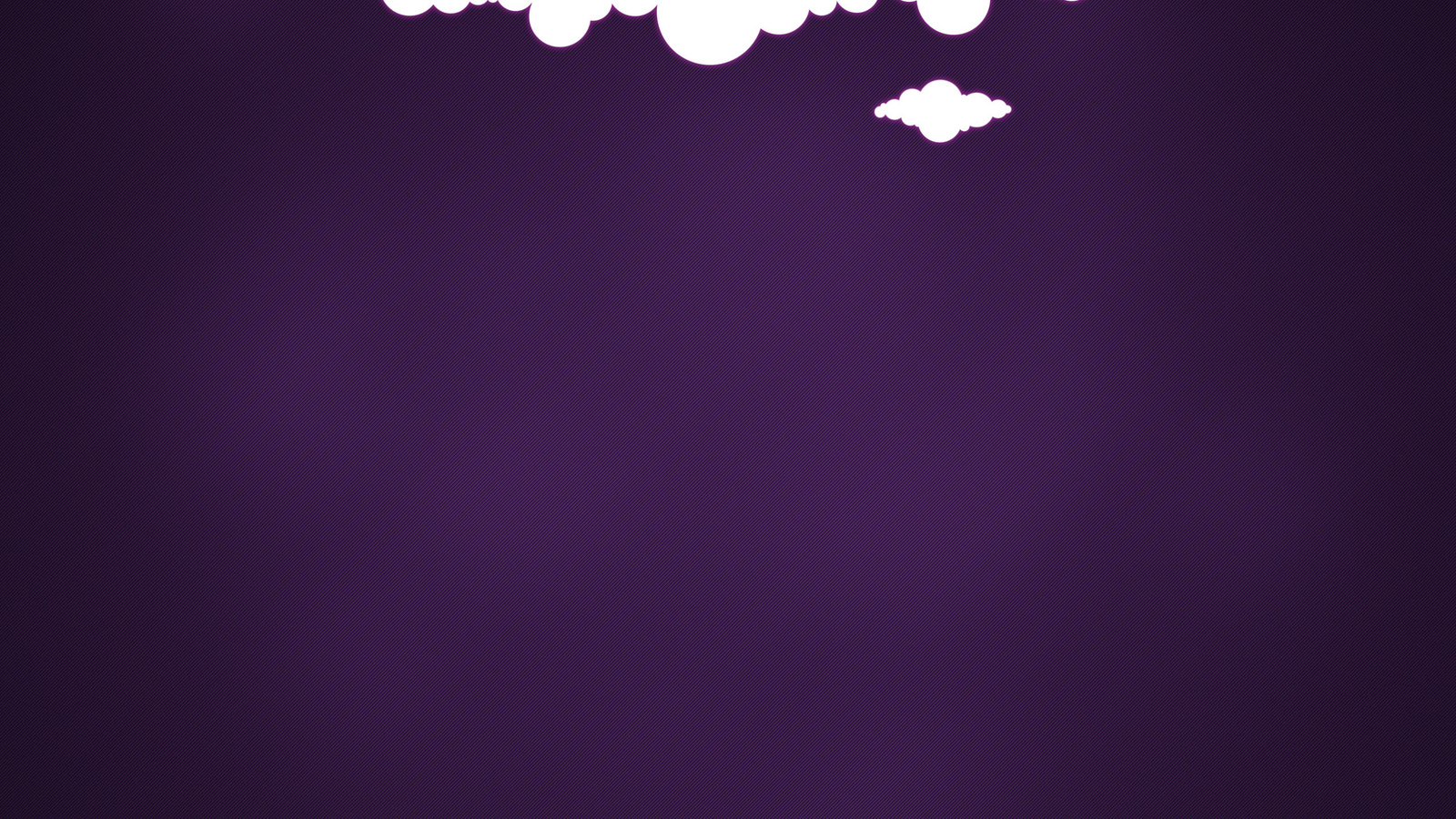 ЗЕЛЕНА ЦИТАДЕЛЬ (МАГДЕБУРГ, НІМЕЧЧИНА)
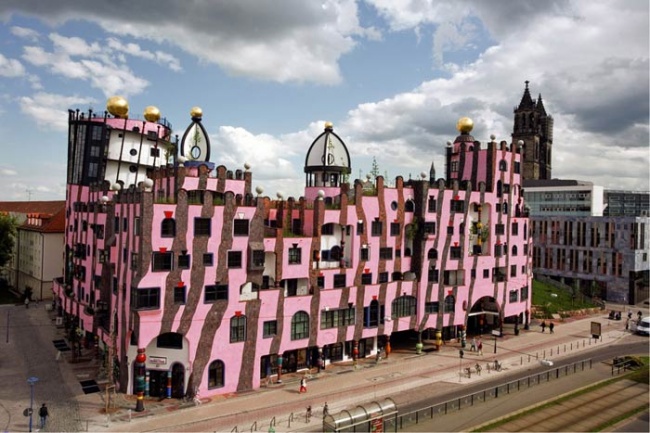 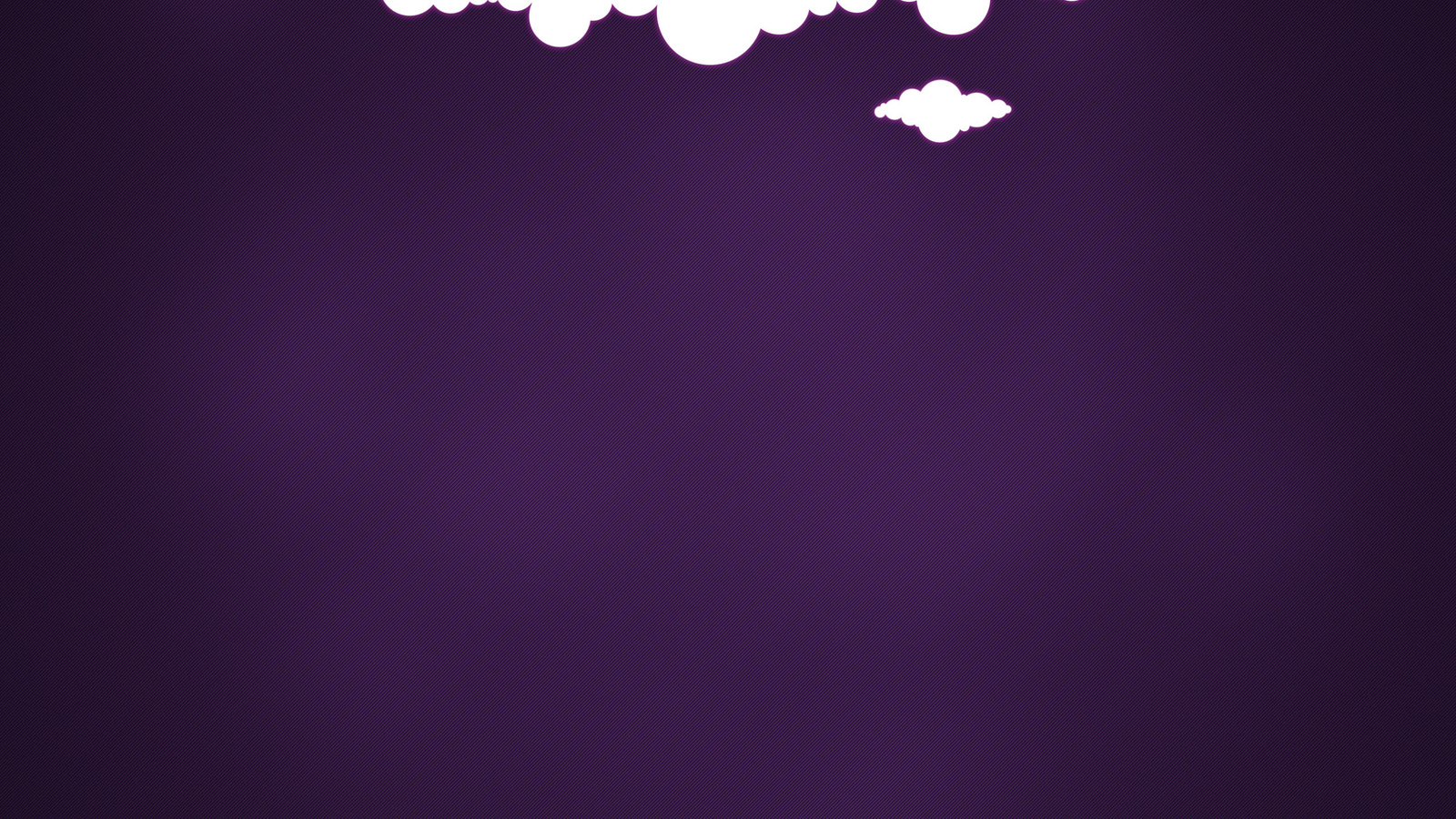 СМІТТЄСПАЛЮВАЛЬНИЙ ЗАВОД ШПіТТЕЛАУ (ВІДЕНЬ, АВСТРІЯ)
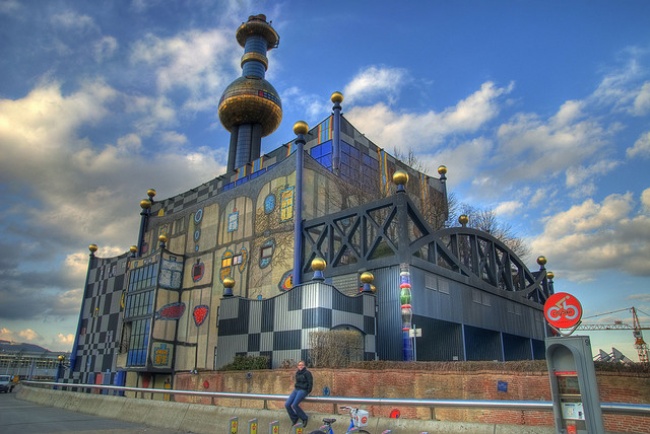 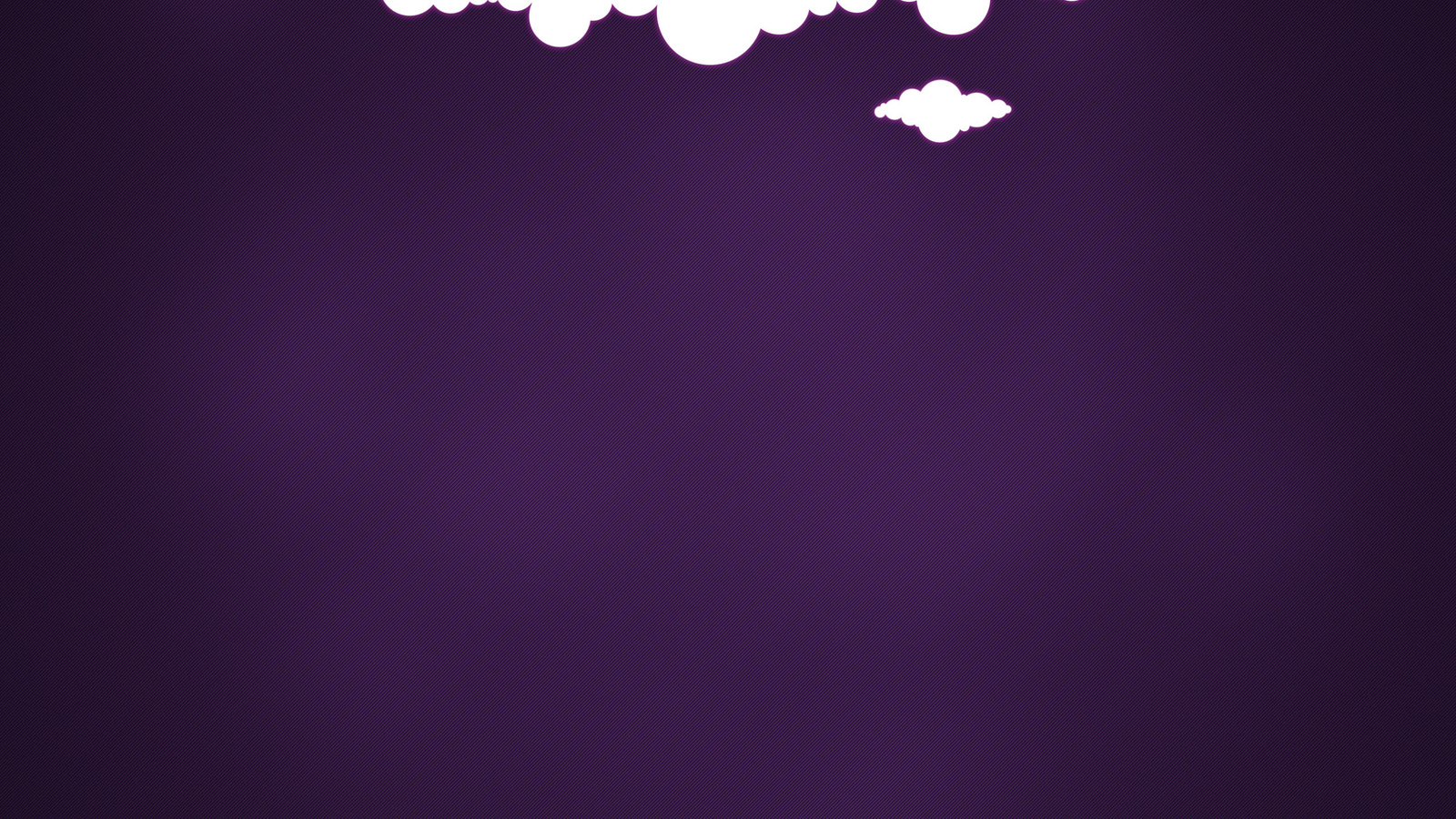 МУЗЕЙ СУЧАСНОГО МИСТЕЦТВА (НІТЕРОЙ, БРАЗИЛІЯ)
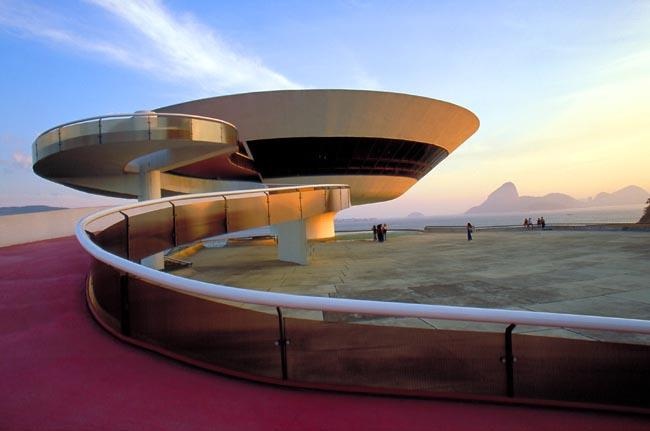 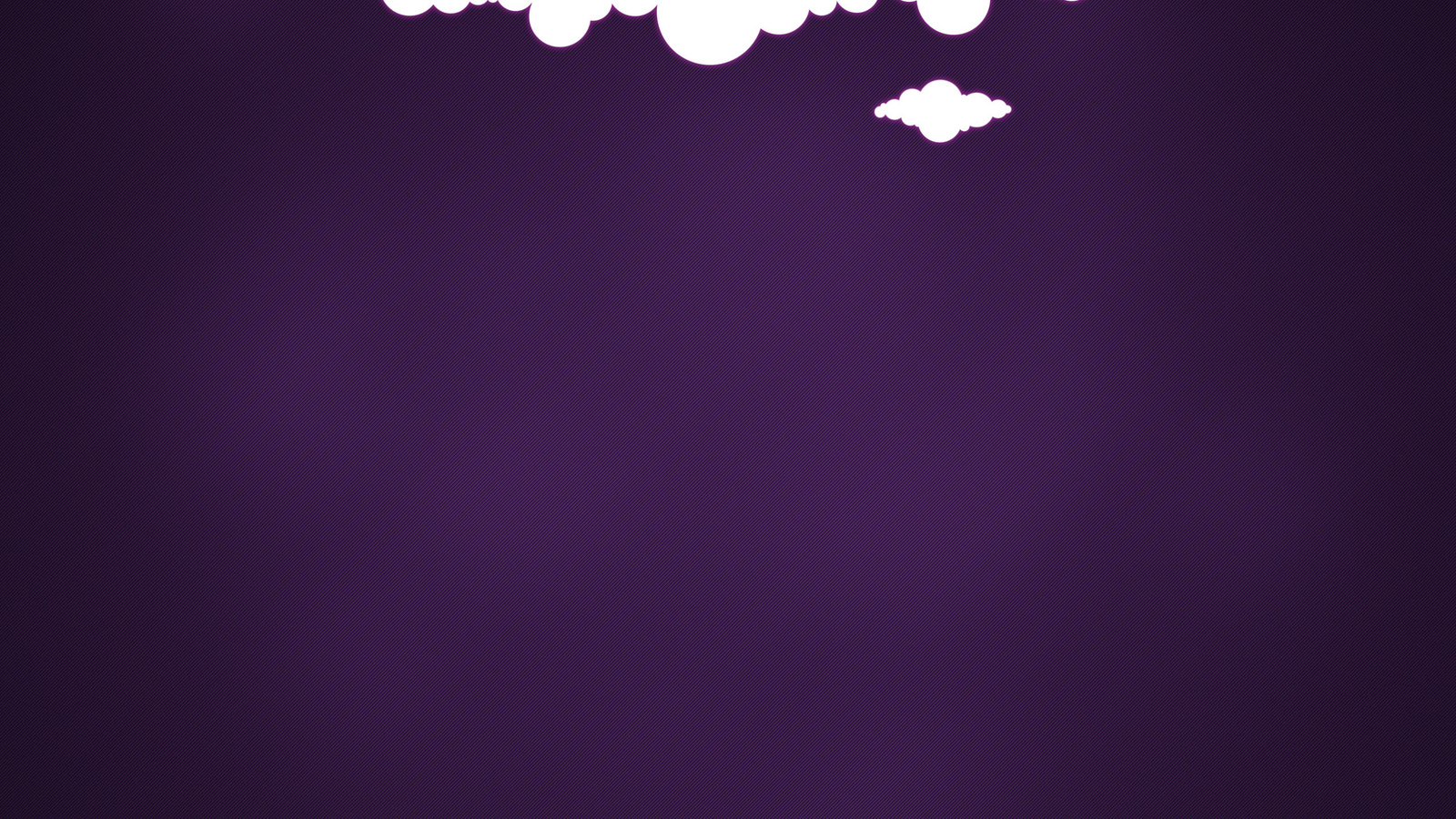 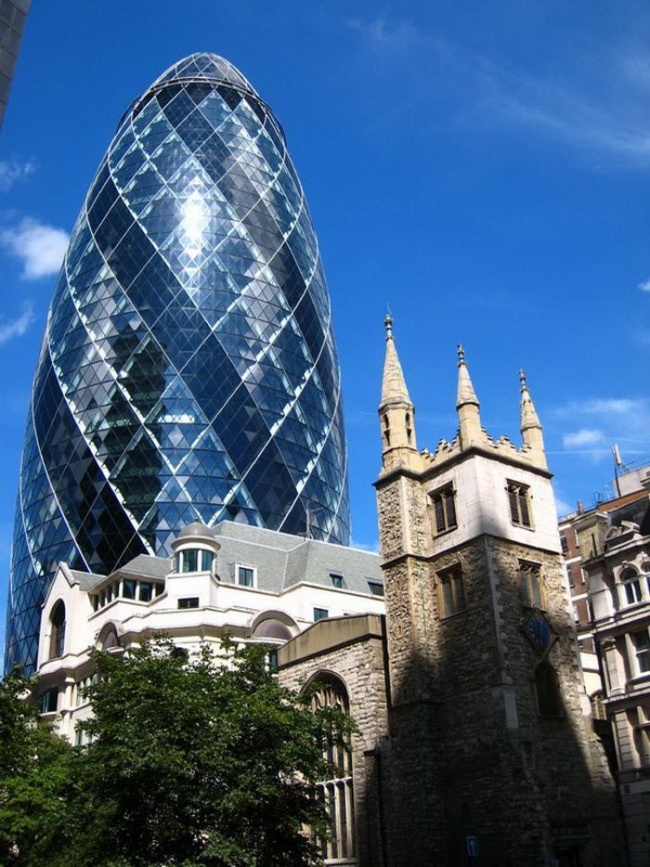 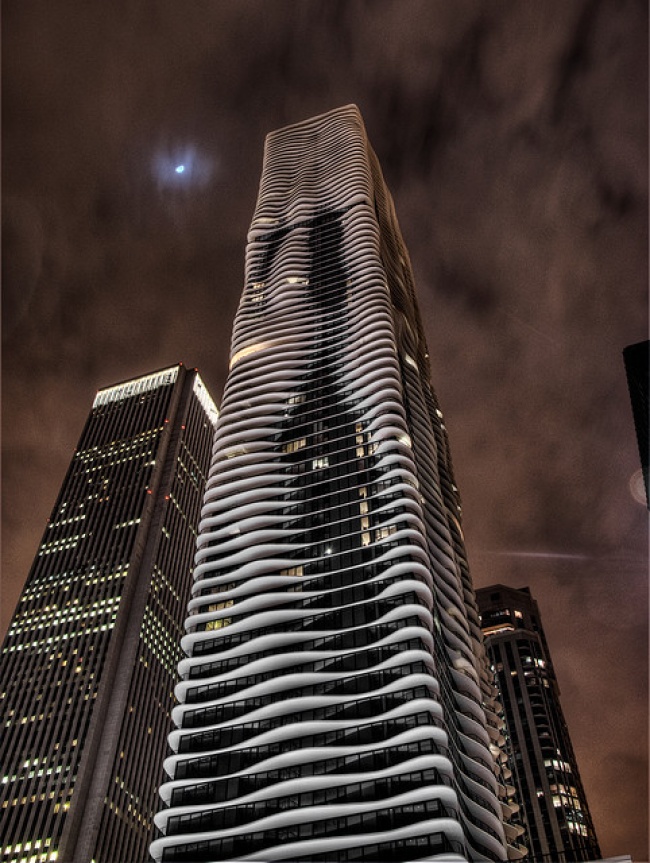 ХМАРОЧОС GHERKIN BUILDING, АБО ОГІРОК (ЛОНДОН, ВЕЛИКОБРИТАНІЯ)
ХМАРОЧОС AQUA TOWER (ЧИКАГО, США)
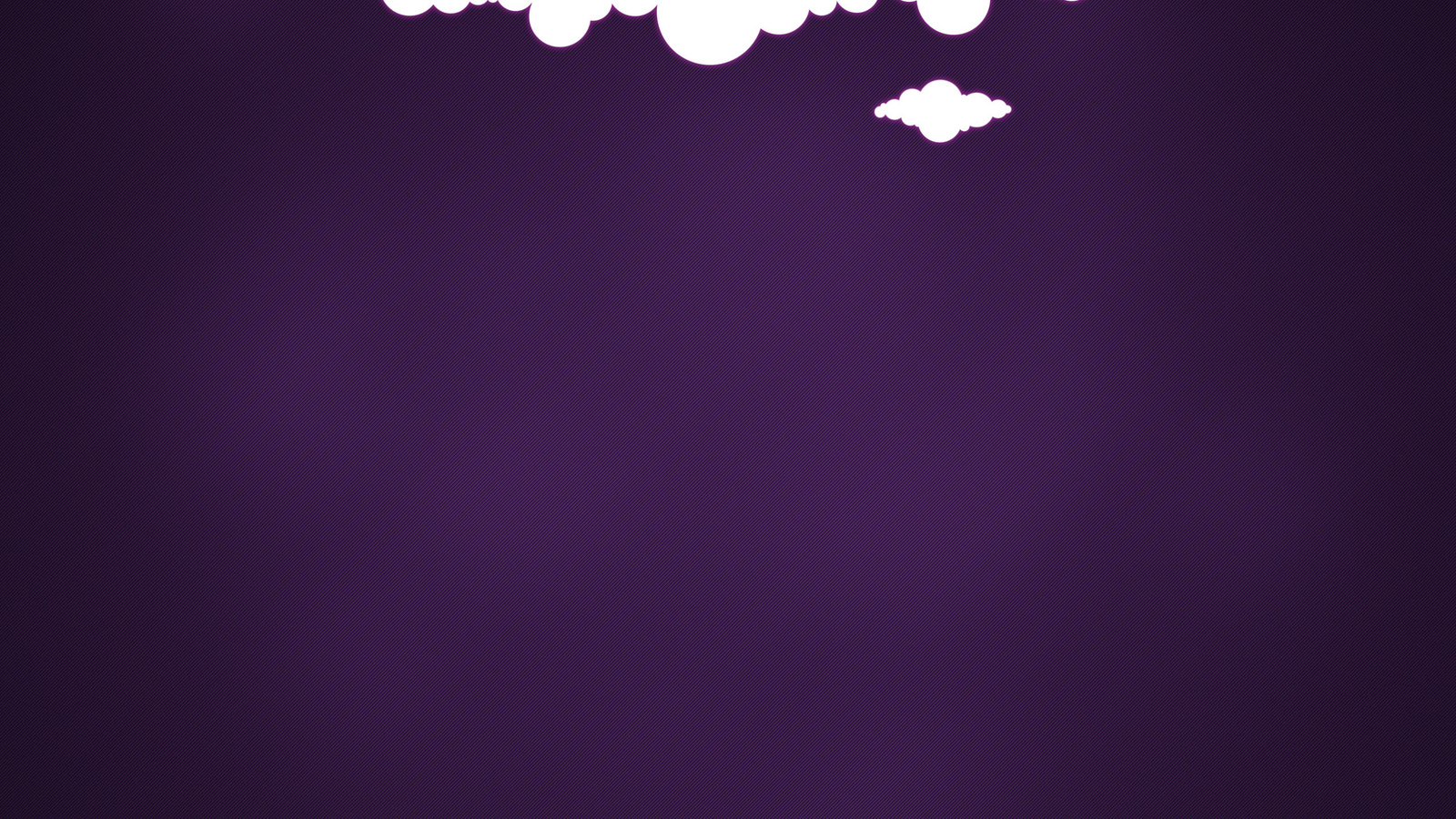 ШТАБ-КВАРТИРА ЦЕНТРАЛЬНОГО ТЕЛЕБАЧЕННЯ КНР (ПЕКІН, КИТАЙ)
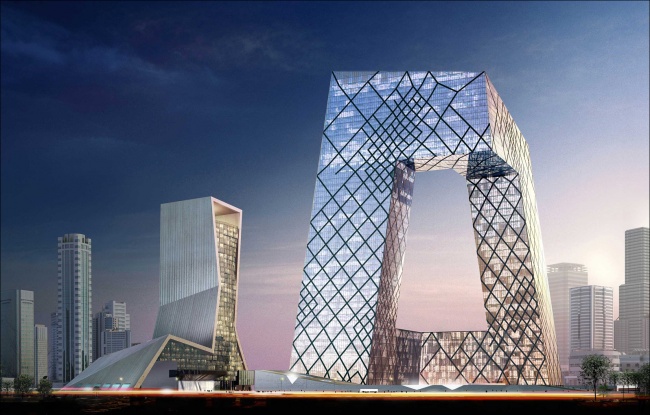 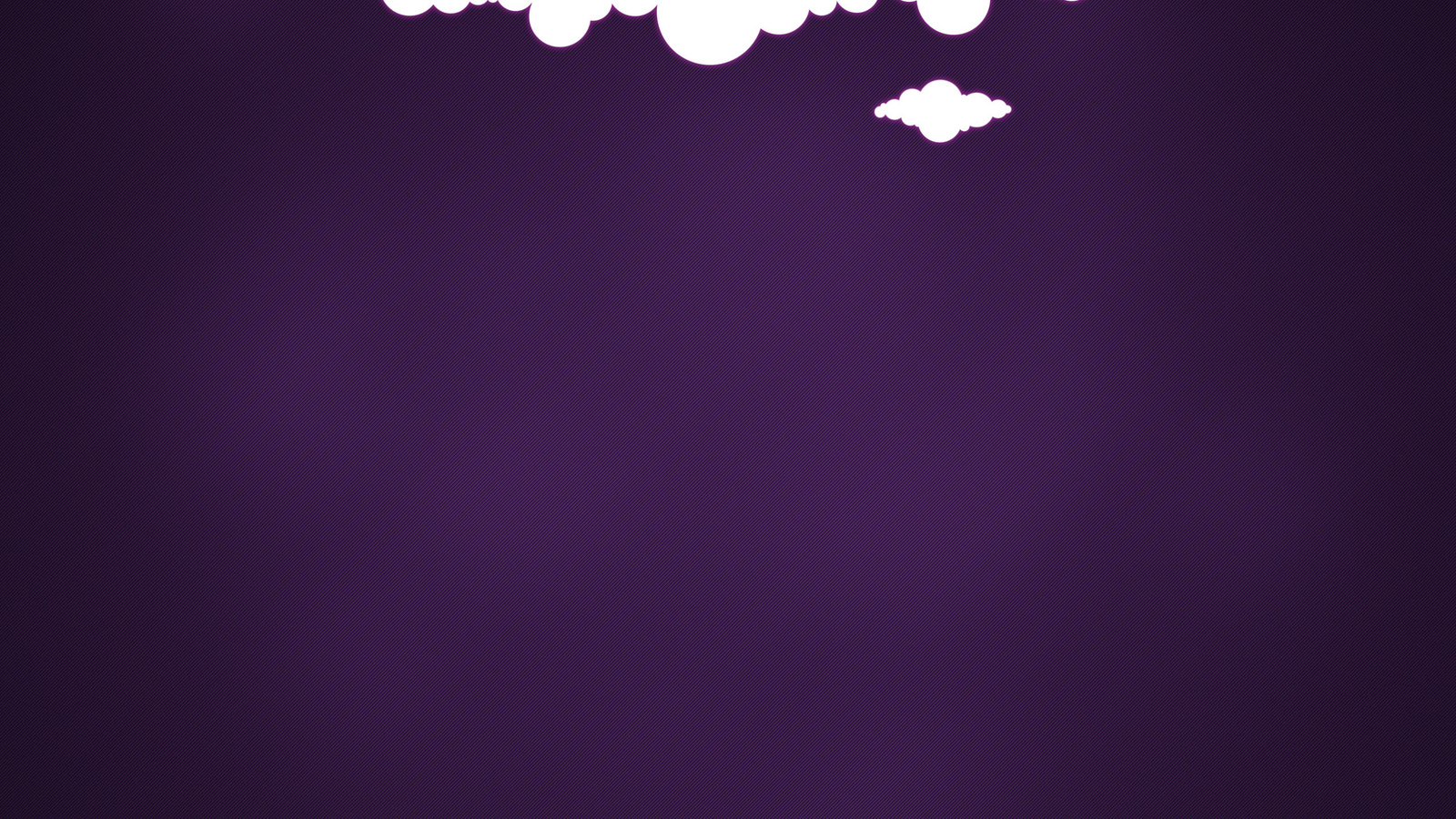 НАЦІОНАЛЬНА БІБЛІОТЕКА БІЛОРУСІ (МІНСЬК, БІЛОРУСЬ)
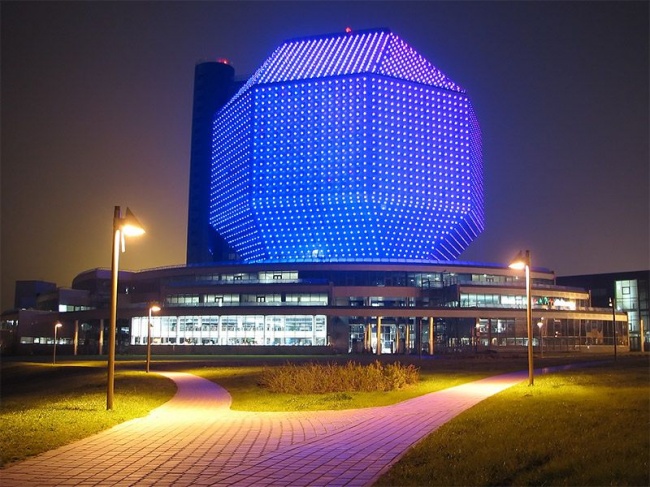 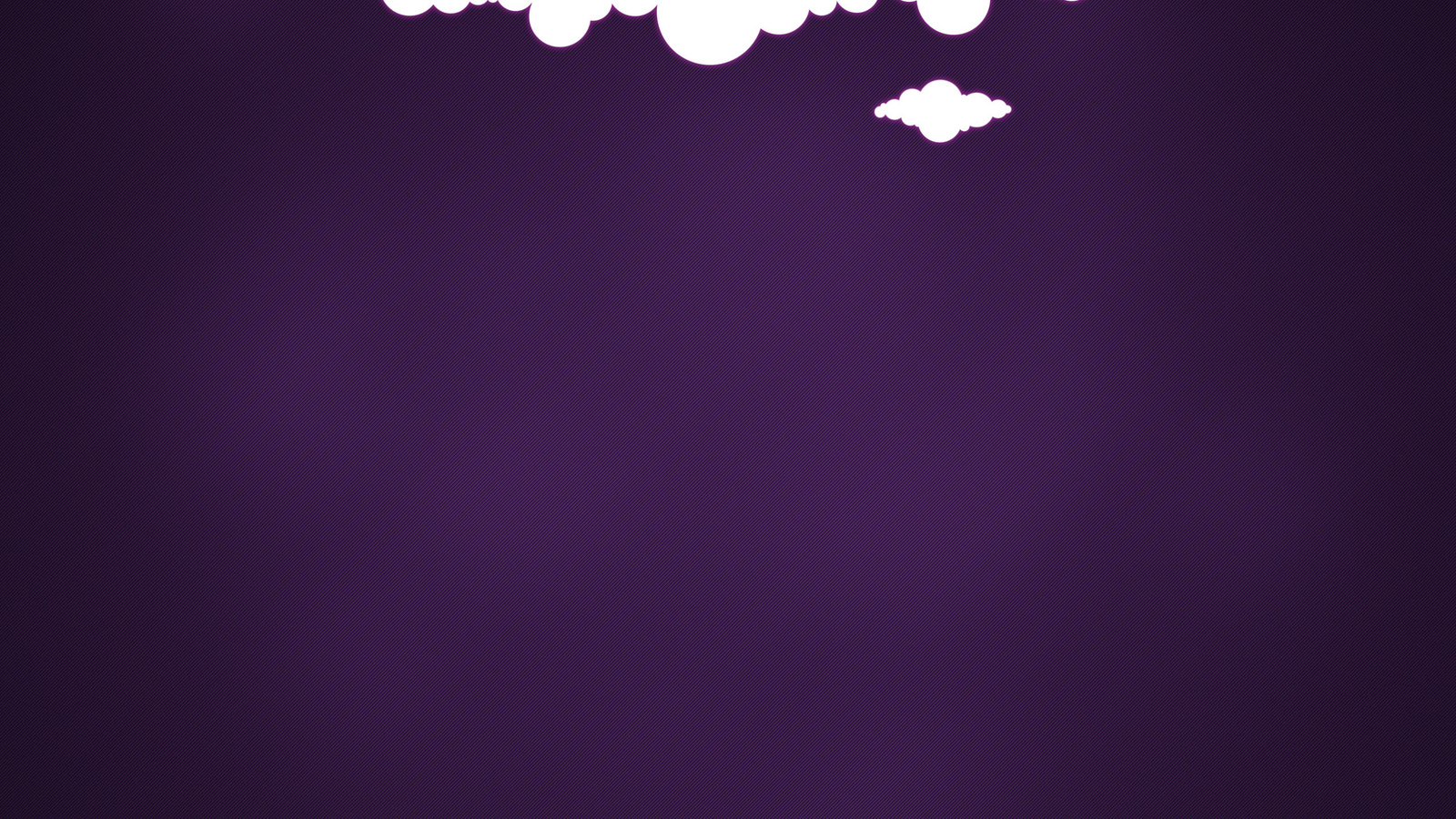 ТОРГОВО-РОЗВАЖАЛЬНИЙ КОМПЛЕКС «ХАН ШАТИР» (АСТАНА, КАЗАХСТАН)
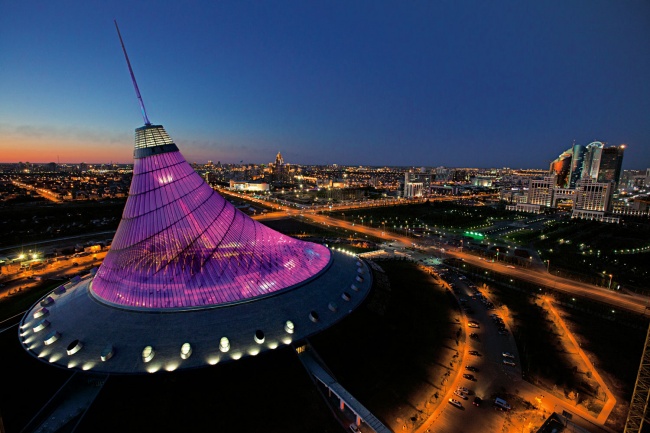 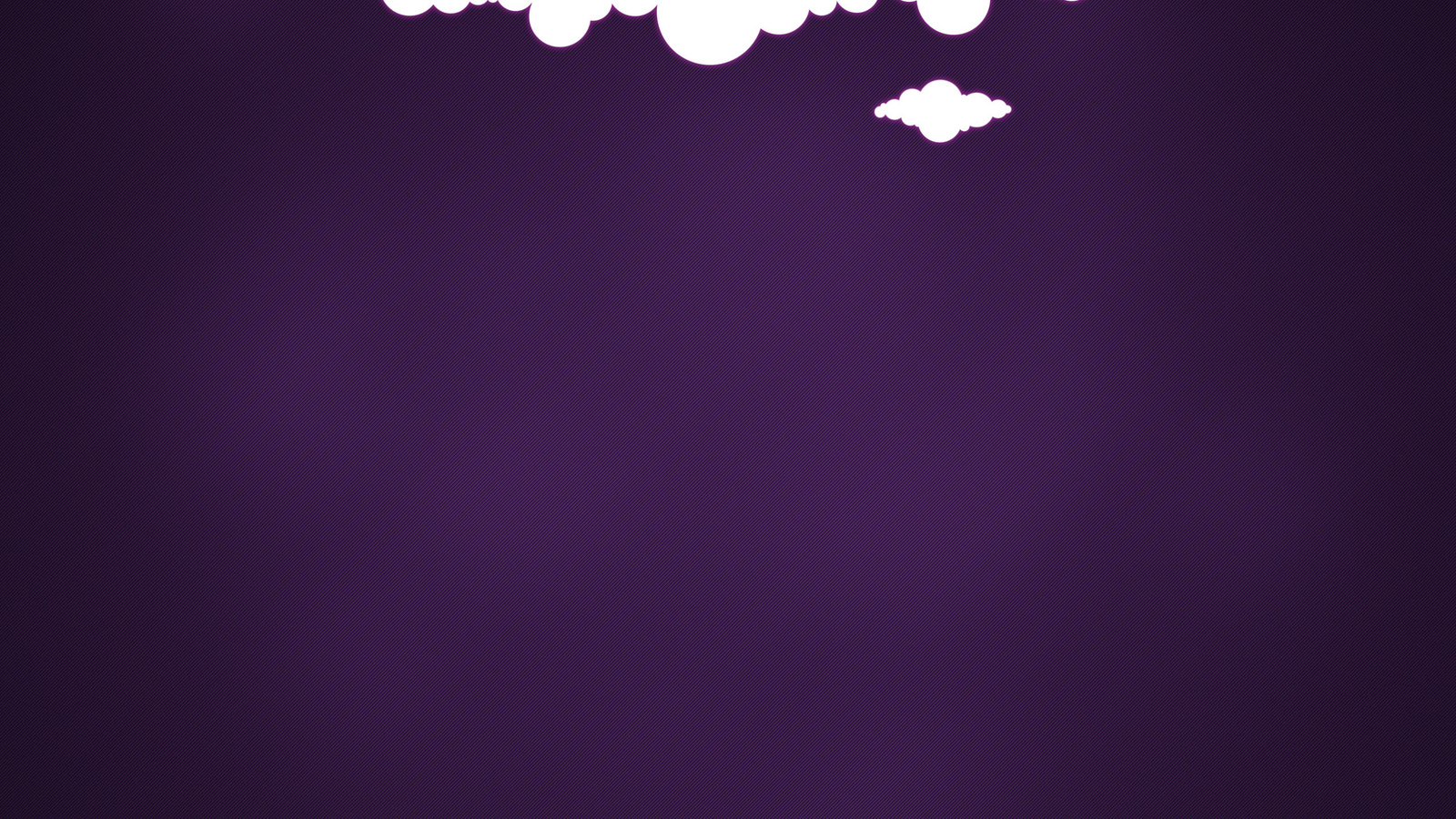 ГОТЕЛЬ «БОЖЕВІЛЬНИЙ БУДИНОК» (ДАЛАТ, В'ЄТНАМ)
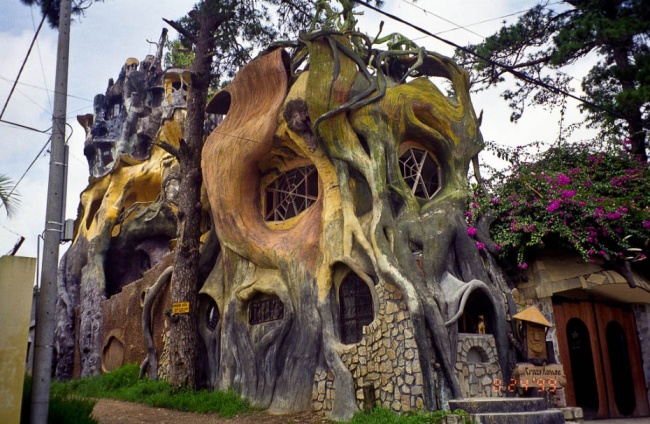 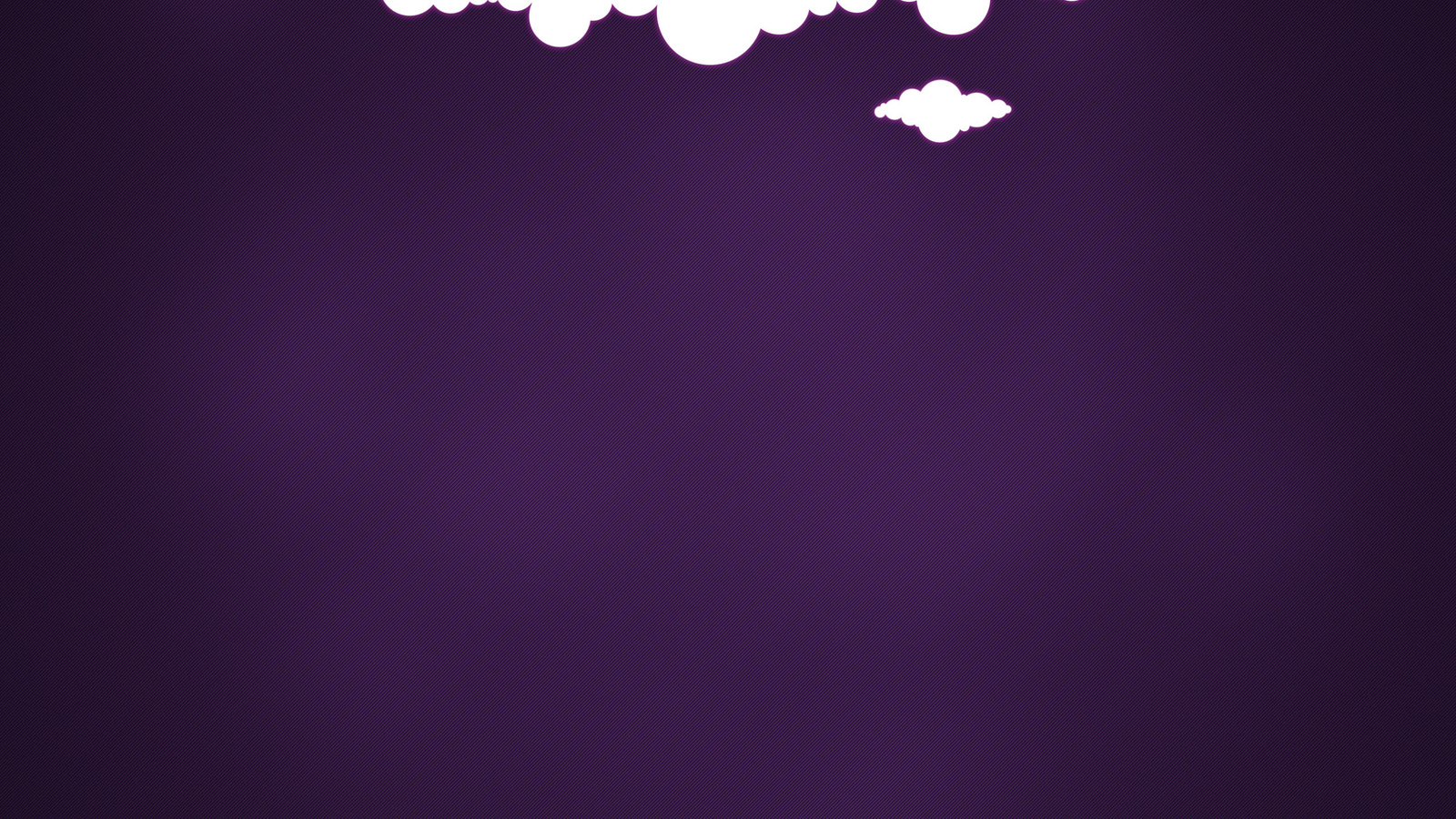 БУДІВЛЯ COOPER UNION (НЬЮ-ЙОРКУ, США)
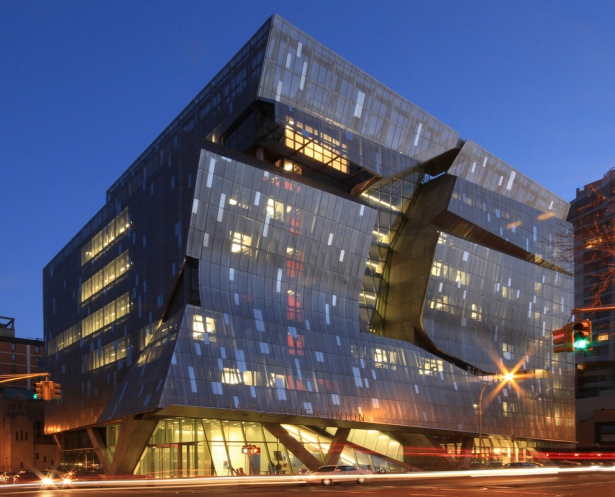 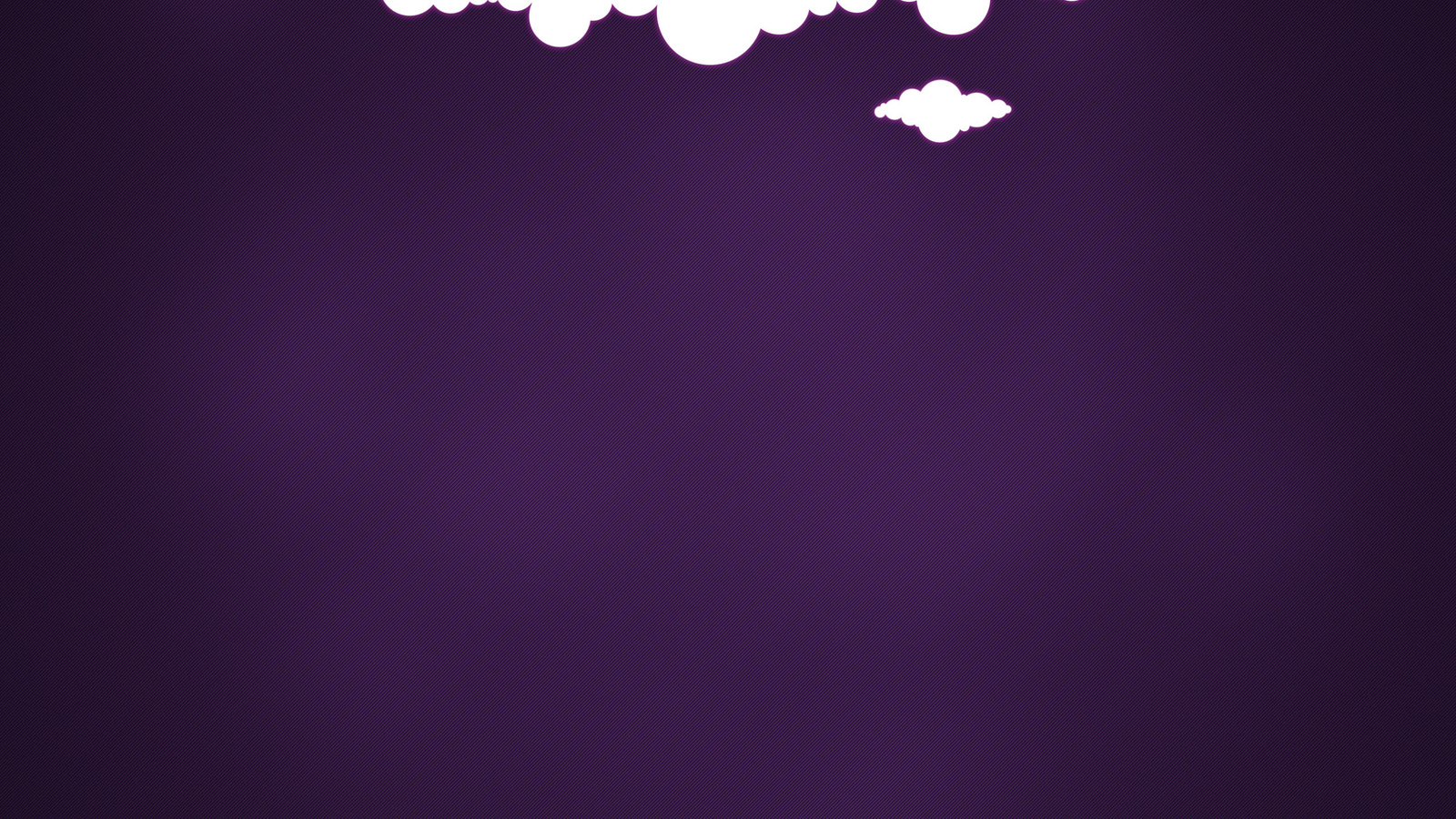 НАВЧАЛЬНИЙ ЦЕНТР ROLEX ( ЛОЗАННА, ШВЕЙЦАРІЯ)
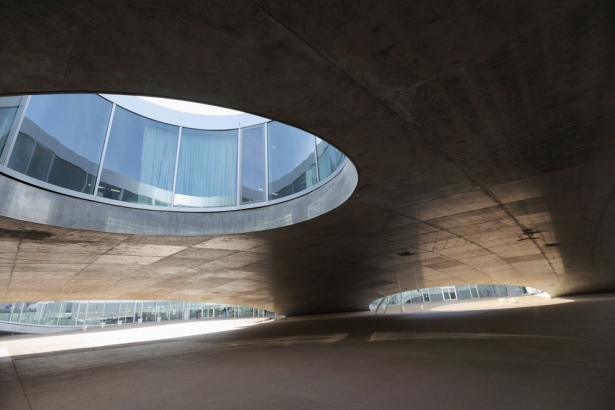 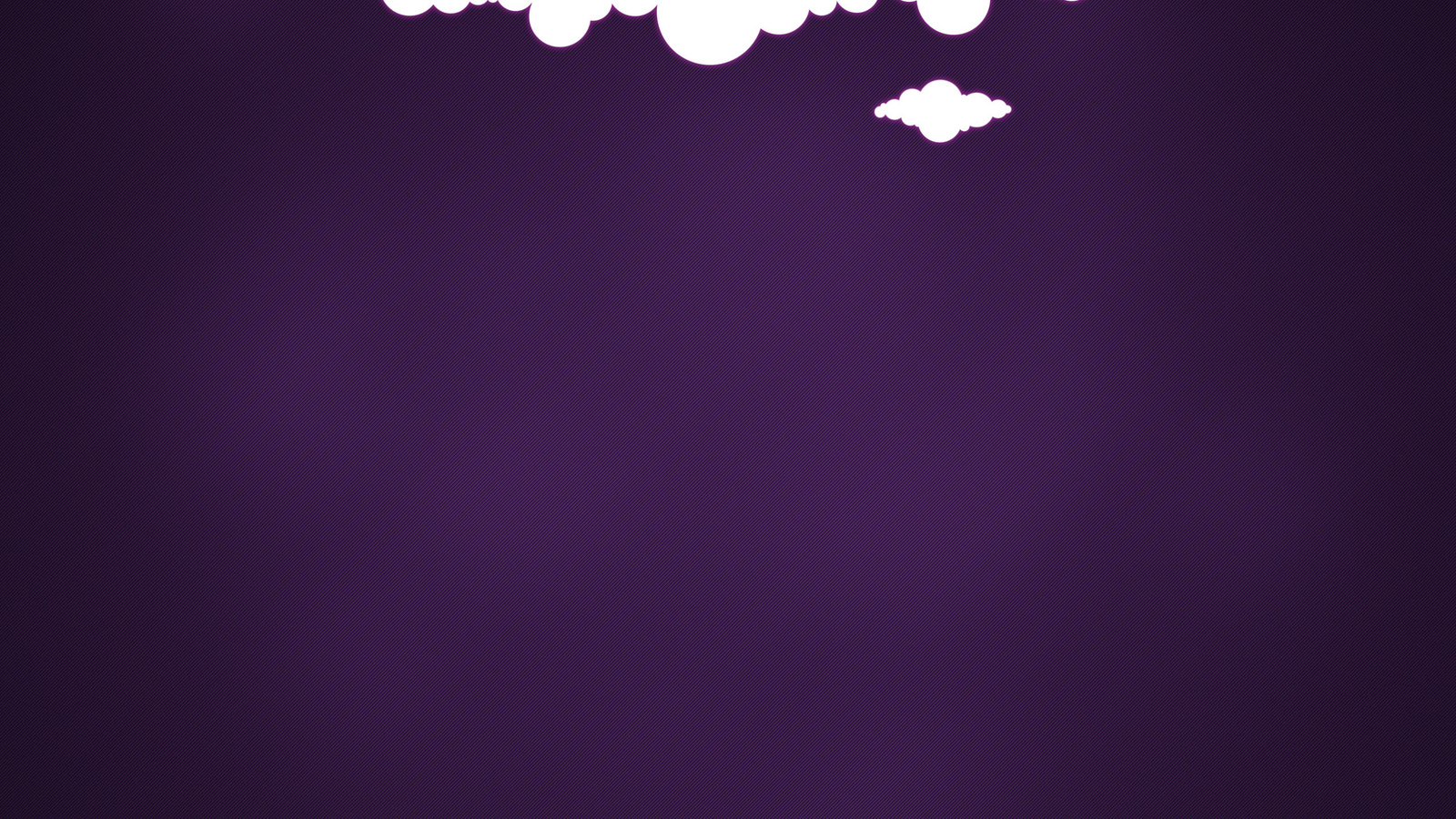 Джерела
http://translate.yandex.ua/translate?srv=yasearch&url=http%3A%2F%2Fwww.liveinternet.ru%2Fusers%2Fdecora_mir%2Fpost311902921&lang=ru-uk&ui=uk

http://lektsiopedia.org/ukr/lek-8374.html

http://www.autotravel.ua/multimedia/suchasna-arkhitektura-svitu/
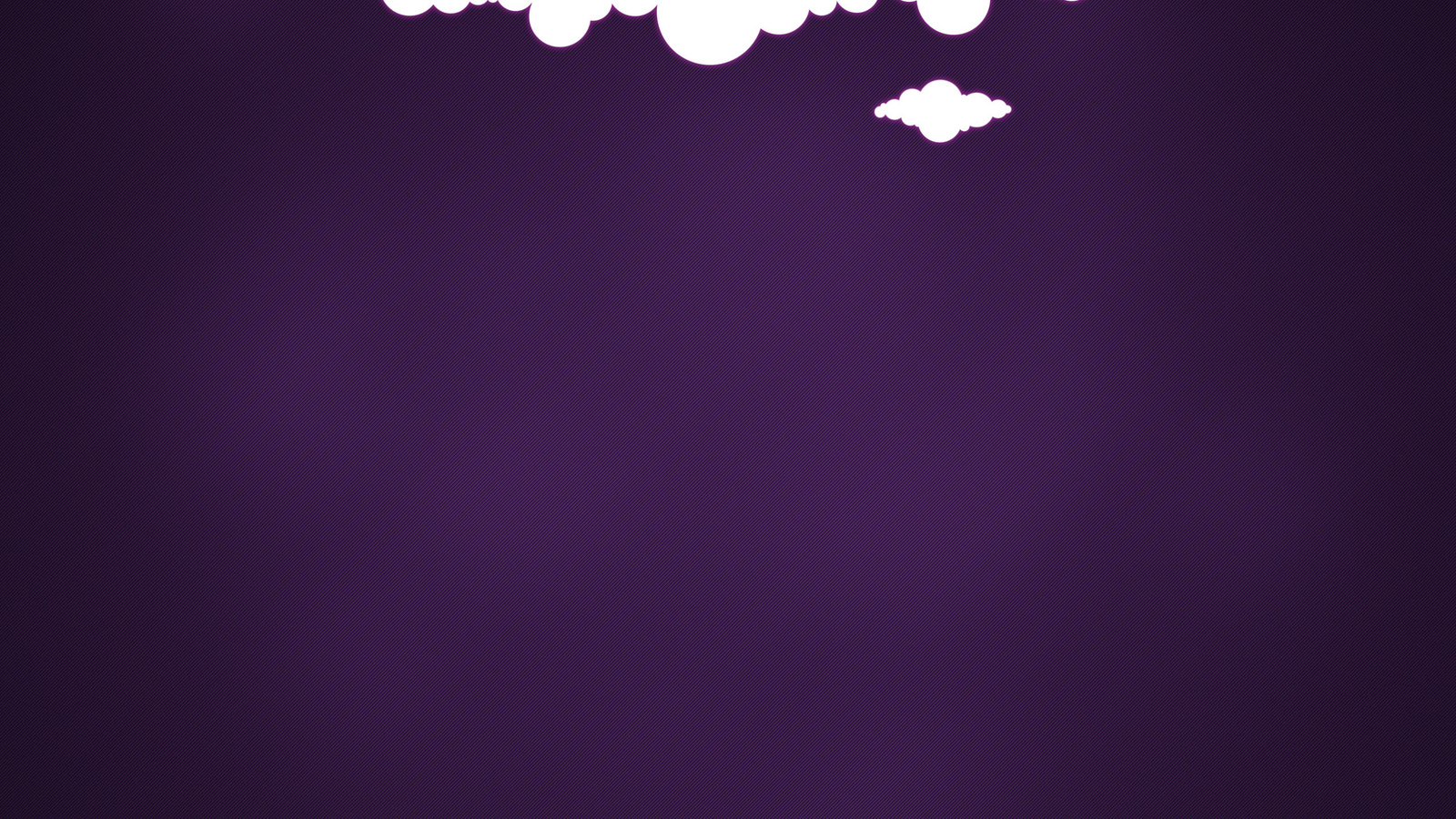 Дякую за увагу!: )
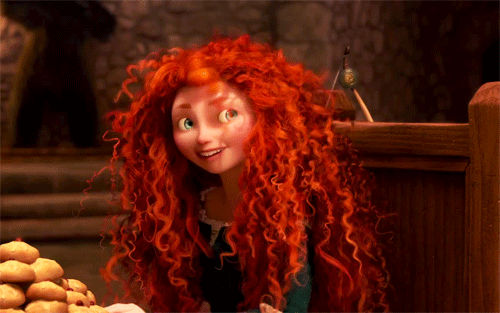